Insights from the User Feedback collected in training sessions
Jan Michálek and EPOS Team | University of Bergen, Norway | EPOS Days, 20 March 2025
[Speaker Notes: Title slide]
Statistics from EPOS Platform trainings
Total		668	     538	       230
EPOS Platform trainings and feedback collection
Standard training structure
Introduction of the EPOS ecosystem (15 min)
Demonstration of EPOS Data Portal by following scientific user story (15 min)
Hands-on training by following a scientific use case & feedback collection through an online form (60 min)
Walk-through (15 min)
Discussion (15 min)

Collecting feedback about the portal performance, user experience and suggestions for improvements => transferred to EPOS Issue Tracker
We have summary report from each training.
New feature requests – issue tracker
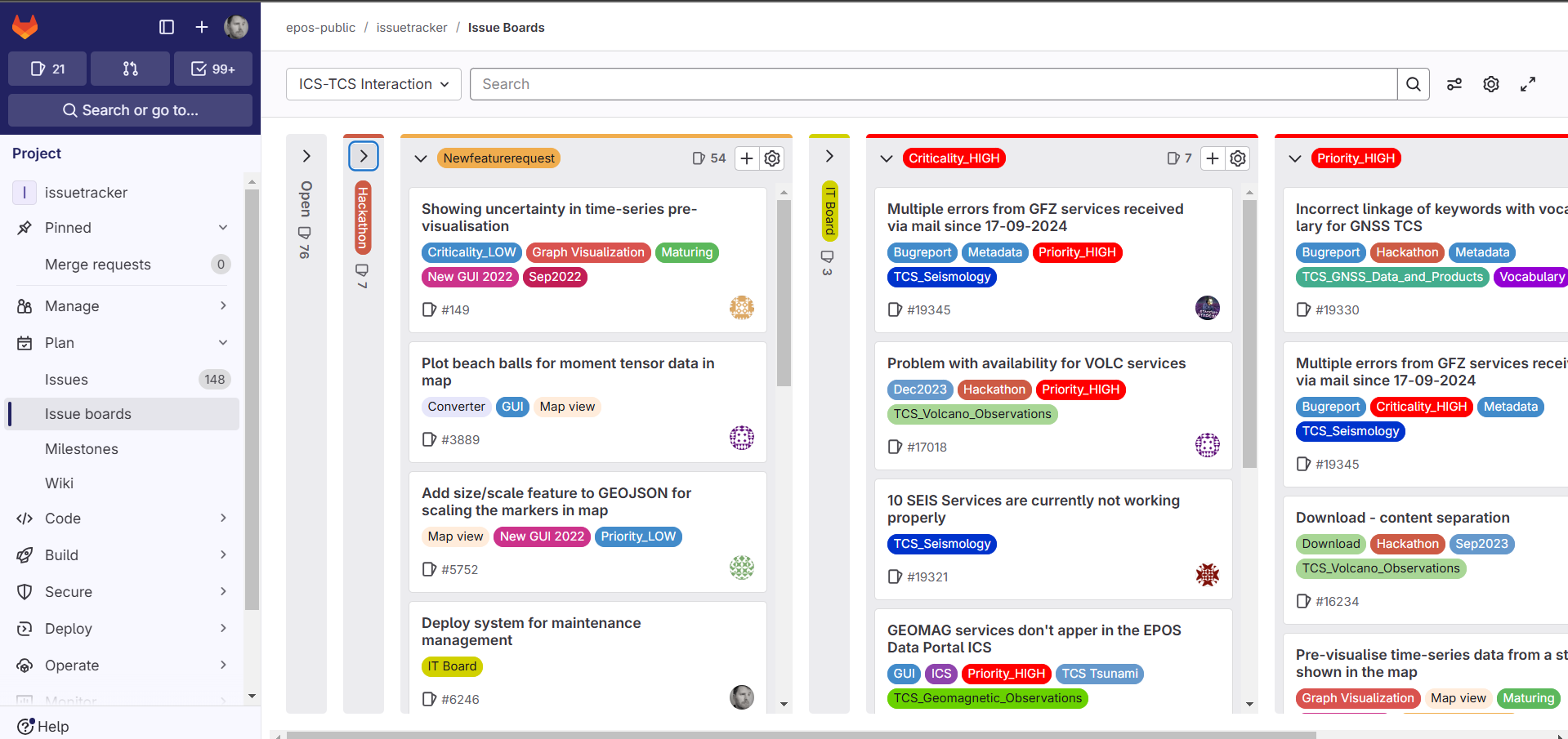 Label: Newfeaturerequest
54 open
59 closed
Most frequent requests
Add more DATA
From other scientific domains: Gravimetry, Bathymetry, Resistivity measurements, Lidar, Landslides, (Meteorological), Geophysical surveys, Geotechnical data
From existing domains: more Satellite data, more WMS layers (Geology)
Improve spatial coverage: There are areas with sparse or no data (Balkan, Scandinavia, Ukraine, Romania, …)
Make the search more intuitive + add history tracking 
Indicate connection to other services for efficient usage
Improve response time of the portal (January 2024; ca 180 participants)
Feedback on the training event
Generally, very positive!

Improve DEMO – make it slower
Improve HANDS-ON
Provide better hints – annotation of screenshots + description
Explanation of concepts (for wide audience)
Have you used the EPOS Data Portal before?
January 2024 – 71 responses
September 2024 – 23 responses, ECR
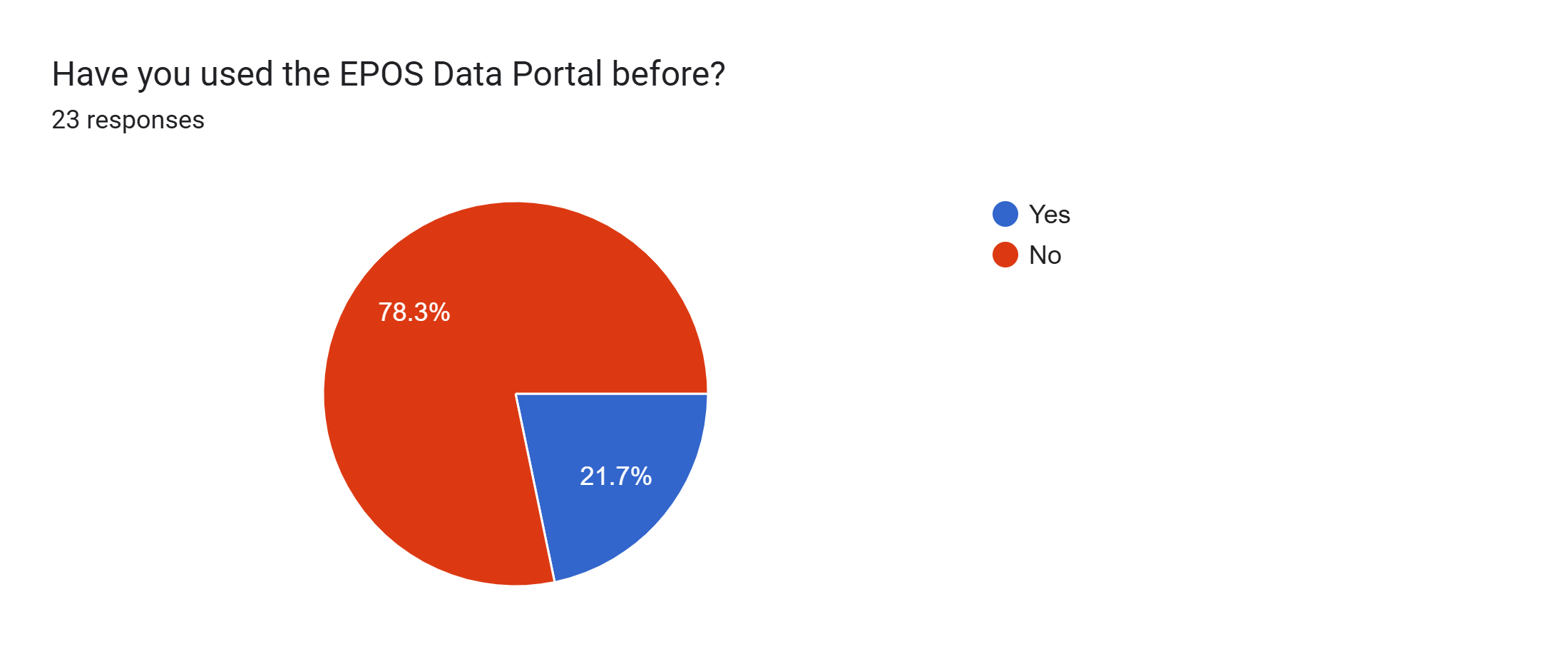 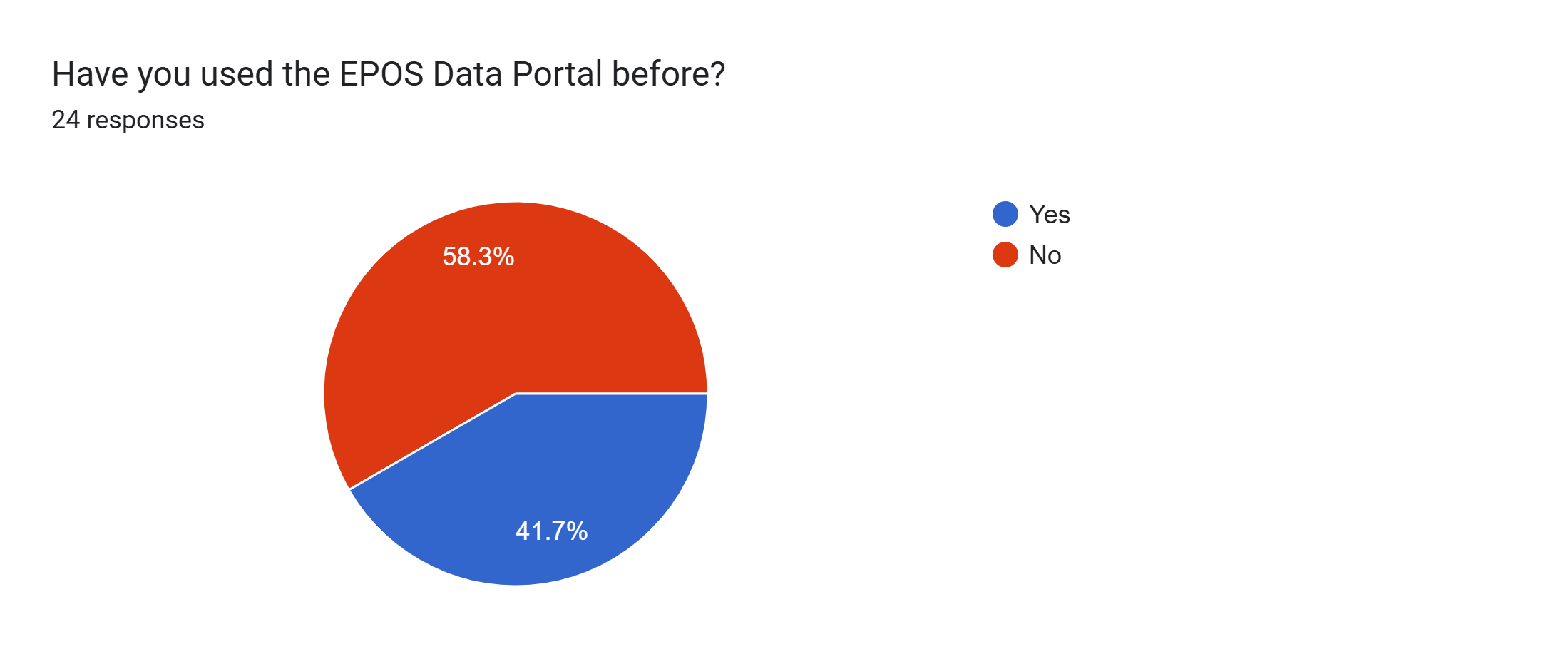 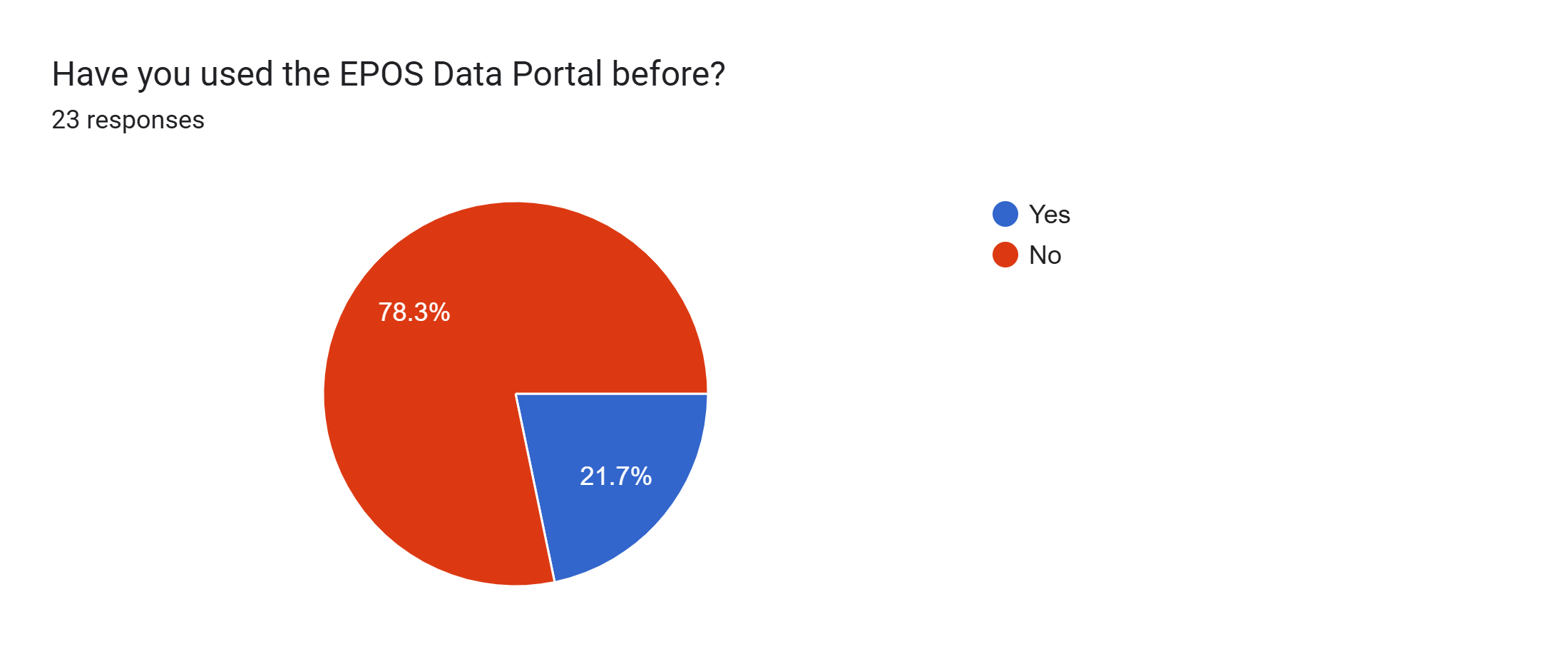 October 2024 – 24 responses, ECR
March 2025 – 17 responses
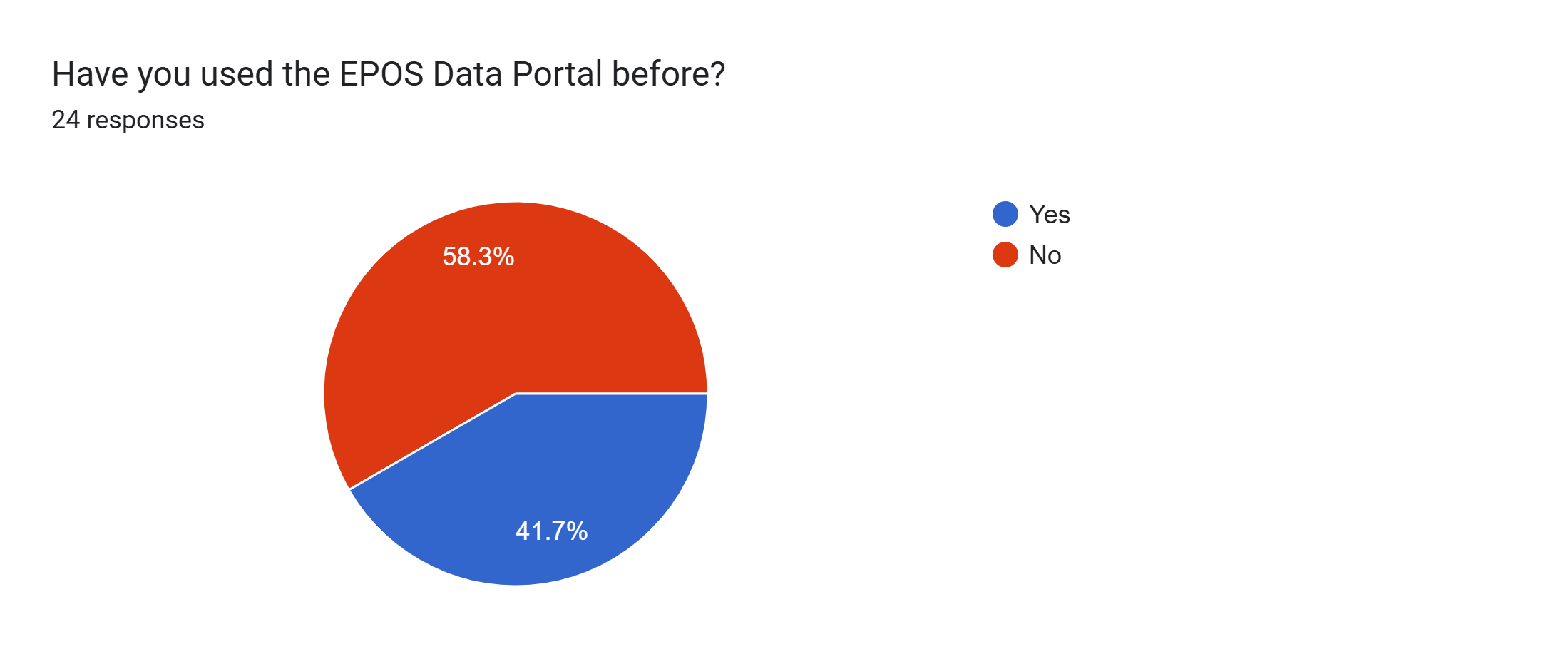 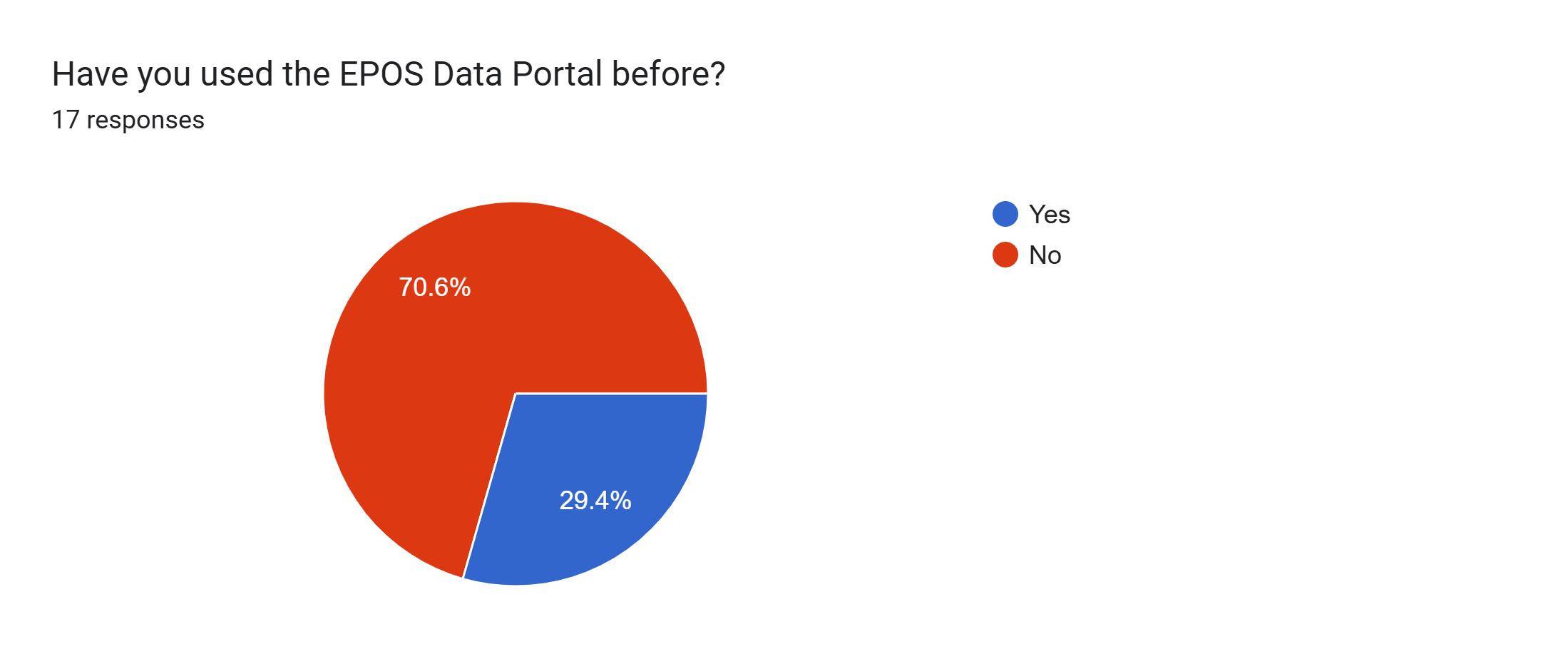 Are you satisfied with the response time of the portal?
September 2024 – 23 responses, ECR
January 2024 – 71 responses
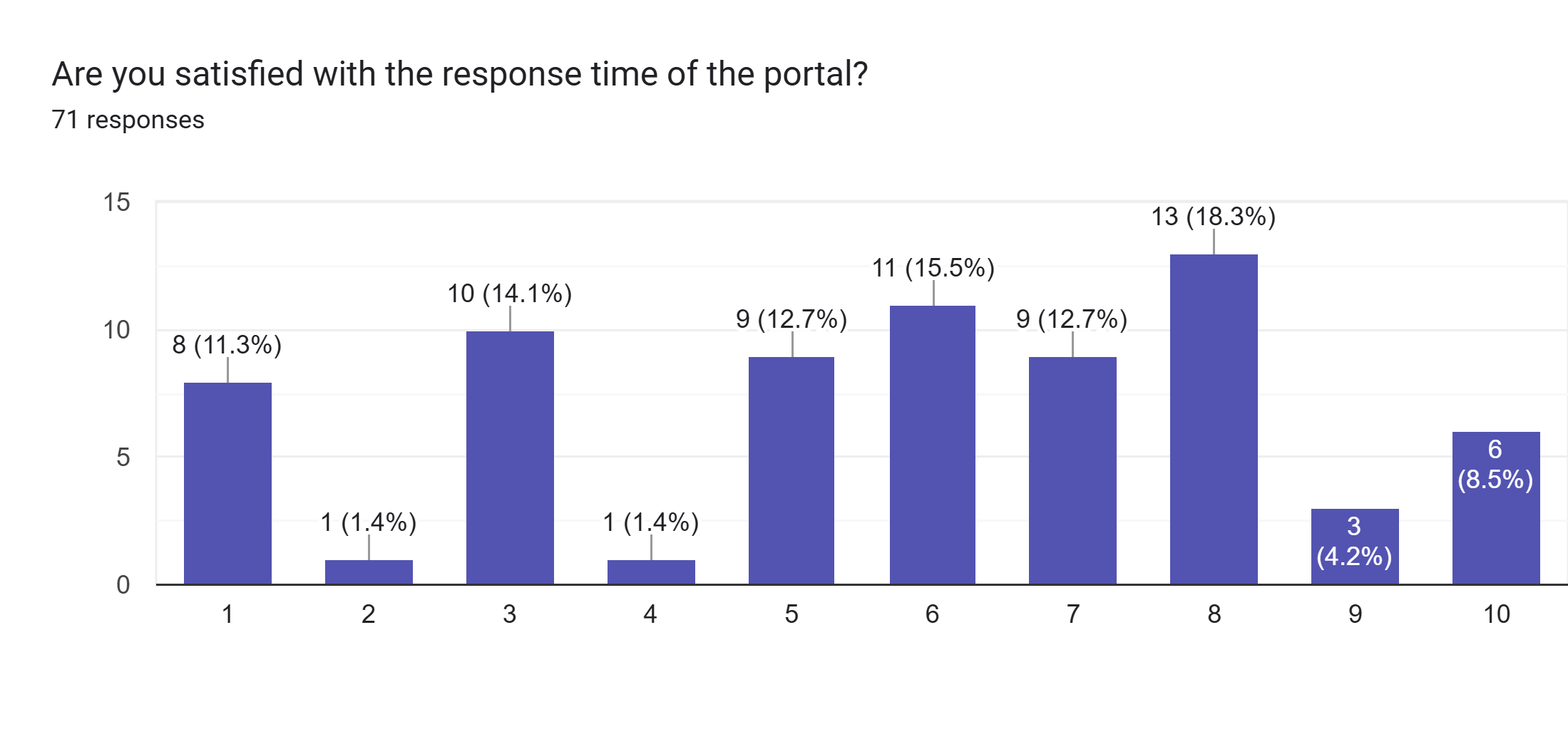 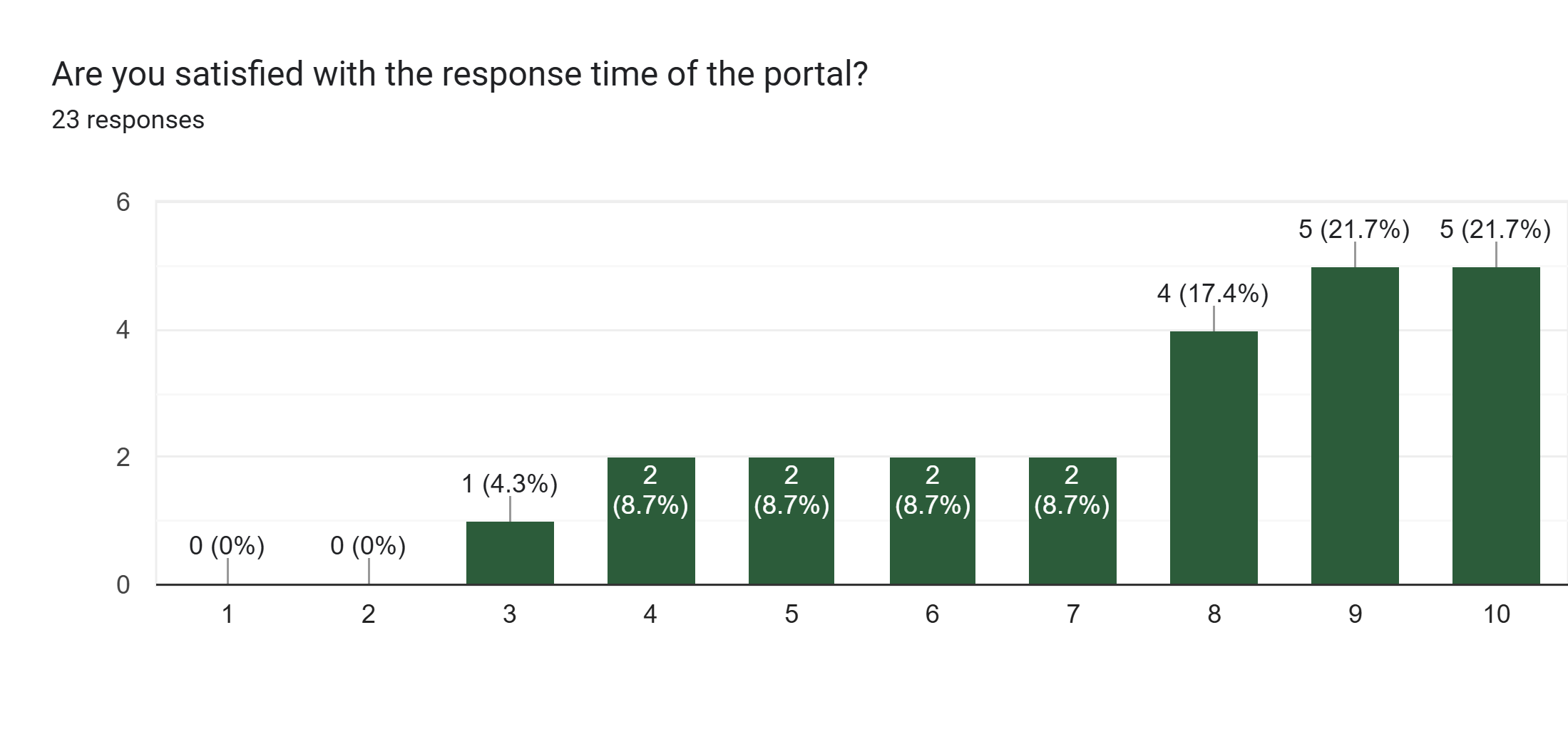 1 = Very slow        10 = Faster than expected
March 2025 – 17 responses
October 2024 – 24 responses, ECR
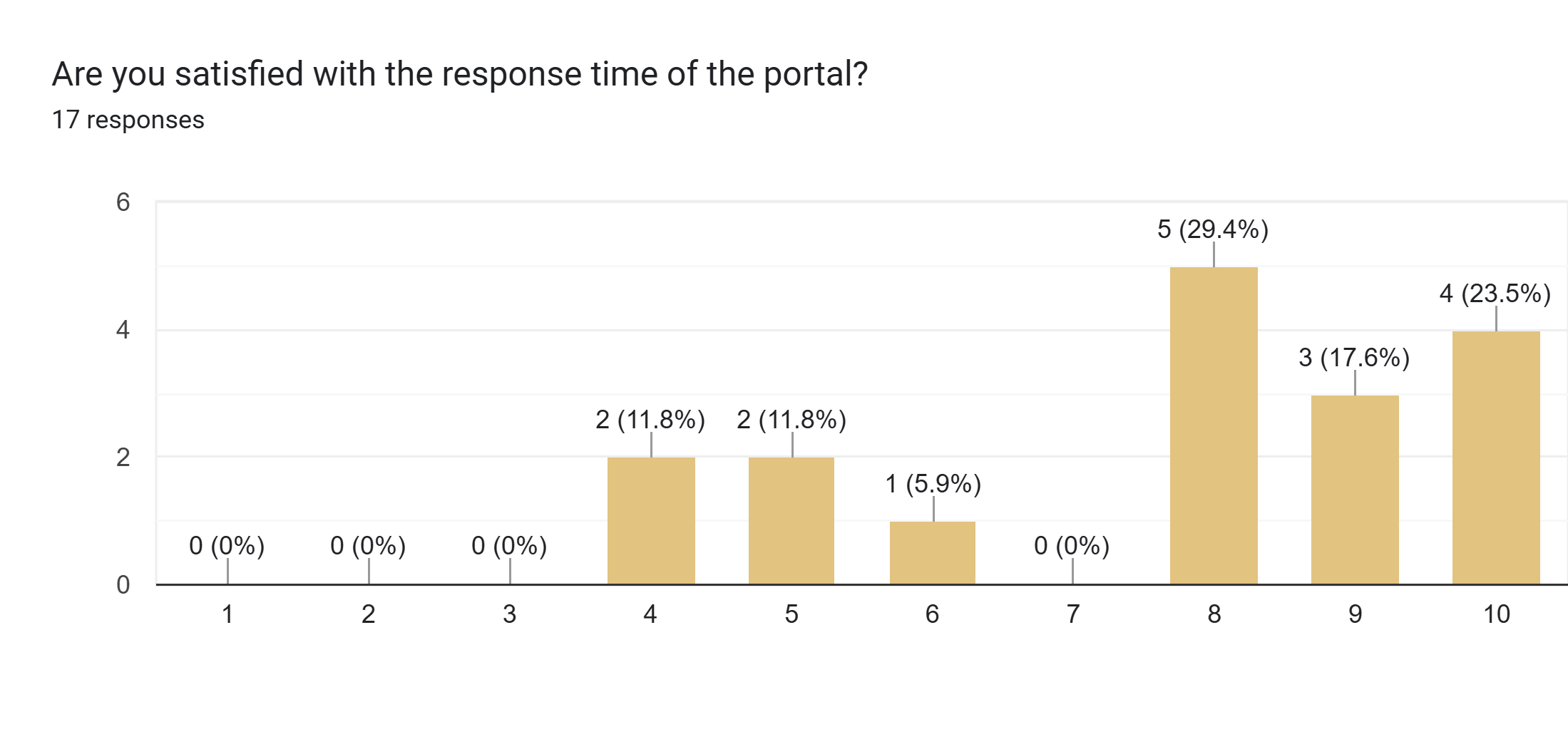 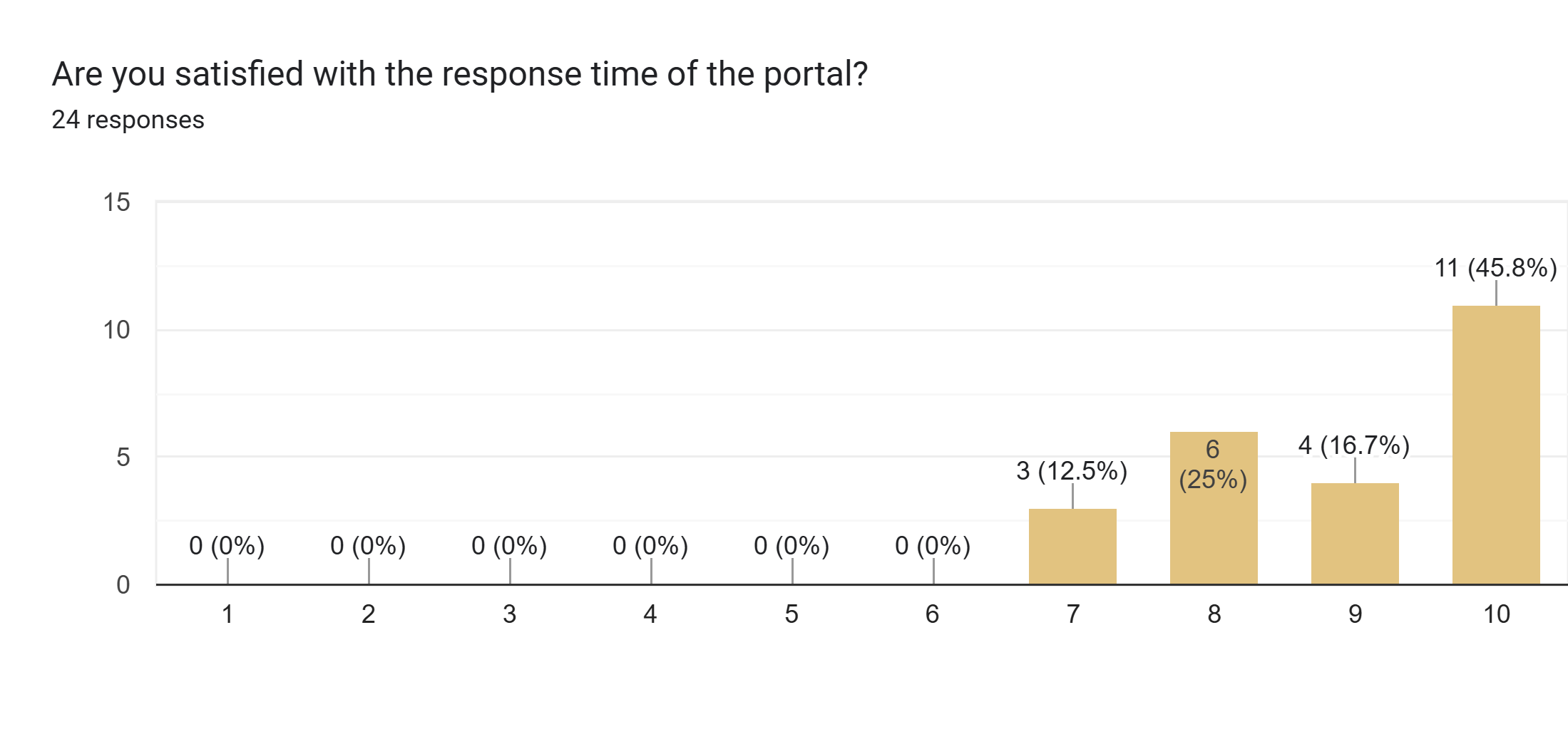 Do you consider the portal easy to understand and navigate through?
September 2024 – 23 responses, ECR
January 2024 – 71 responses
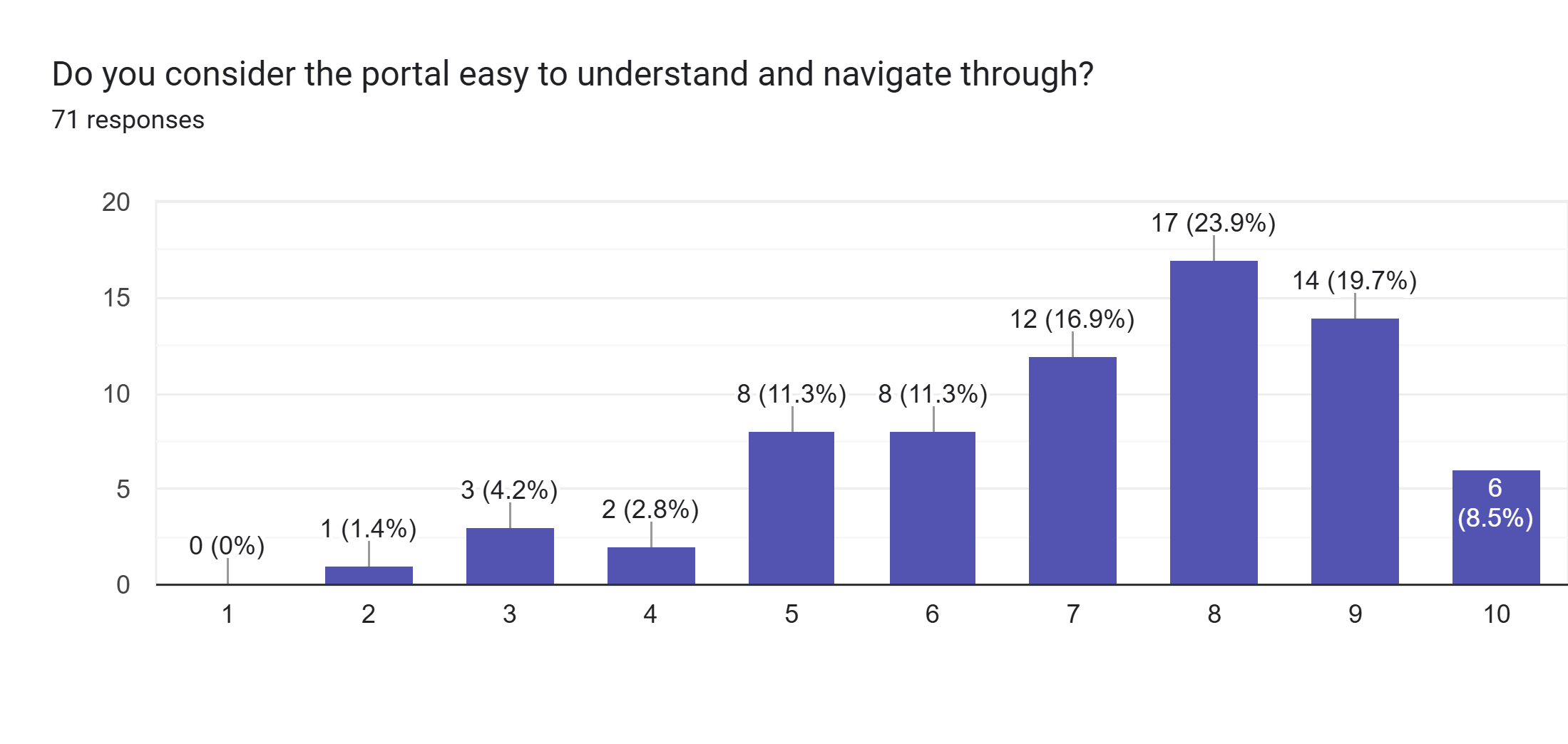 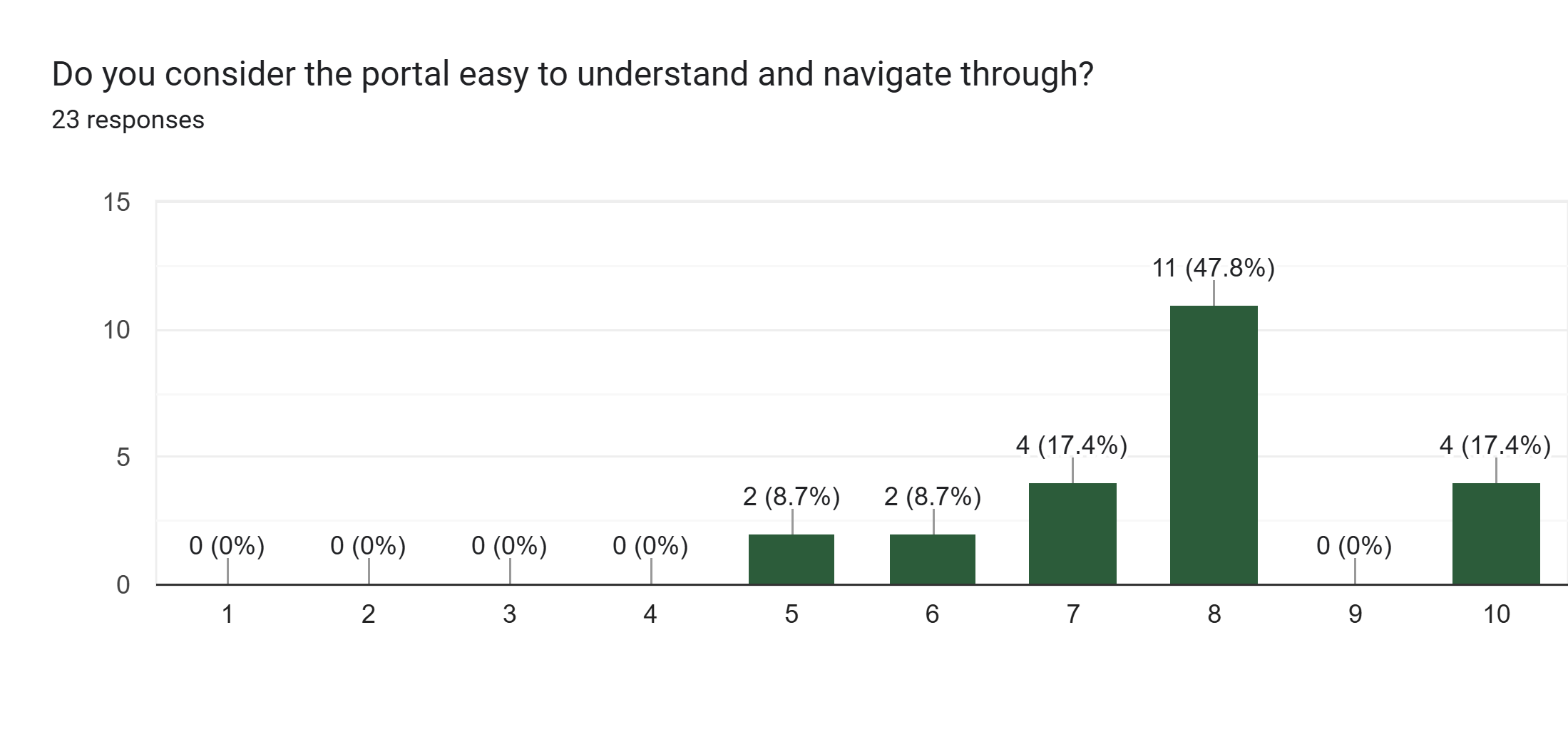 1 = Very difficult    	10 = Very easy
March 2025 – 17 responses
October 2024 – 24 responses, ECR
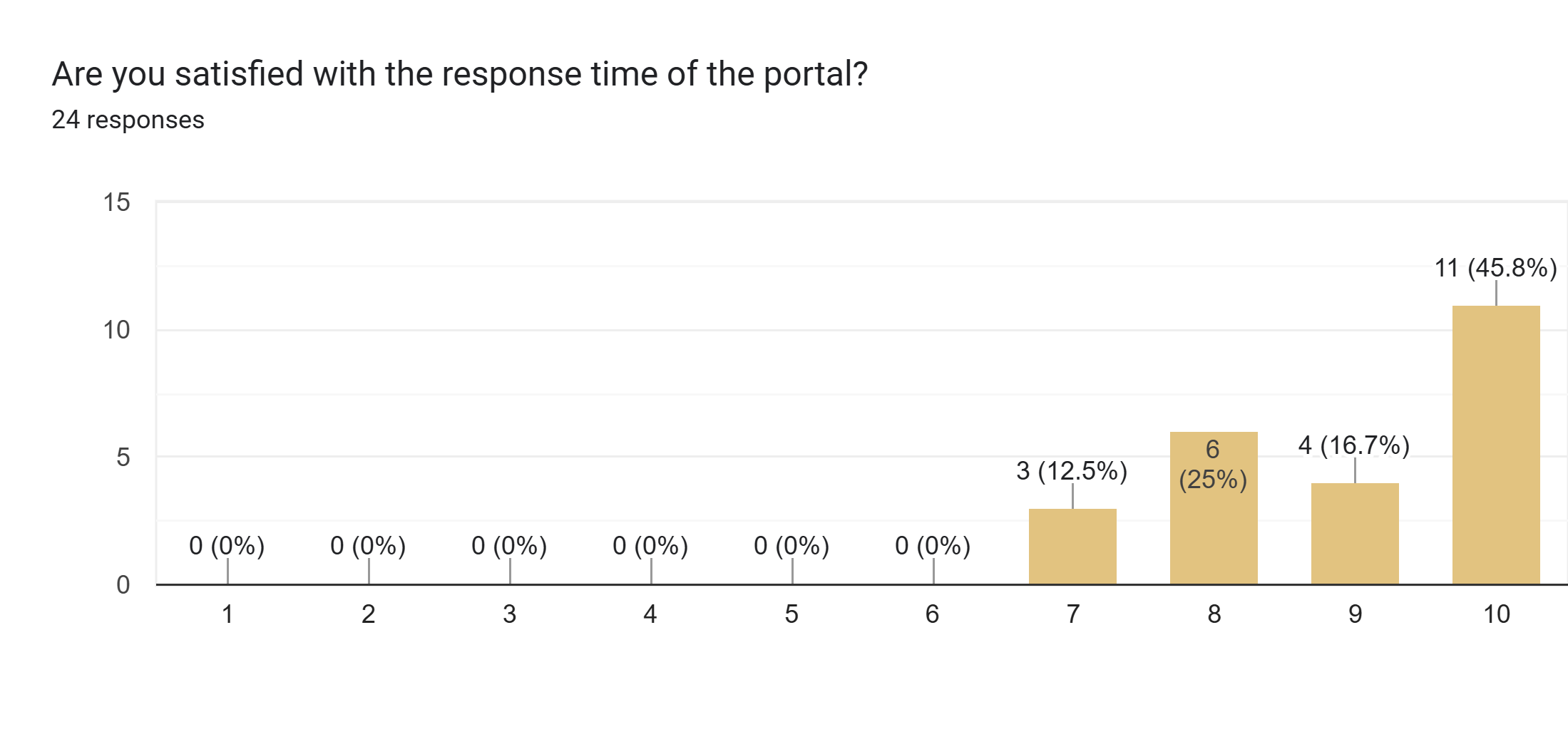 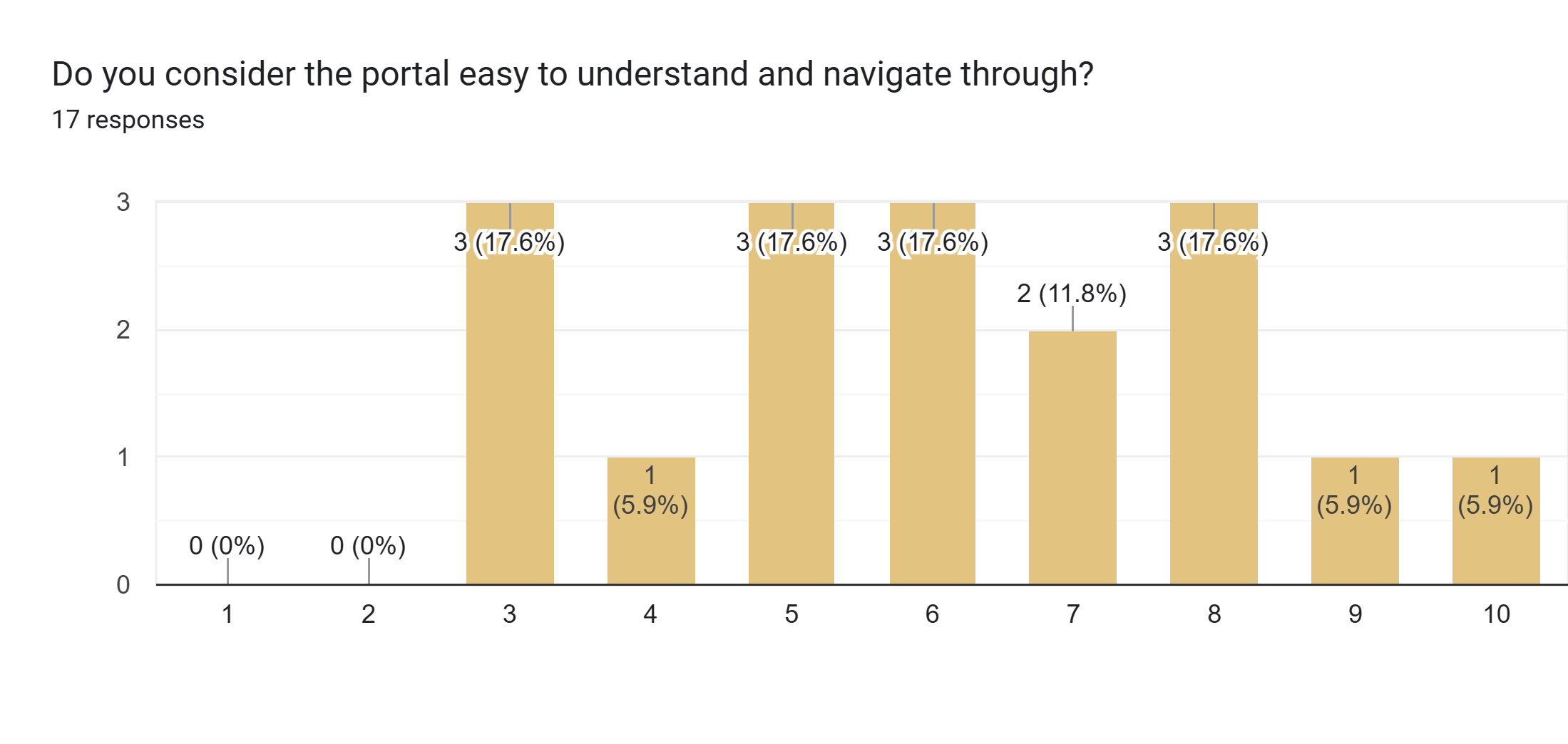 How do you rate the following features in the EPOS Data Portal?
September 2024 – 23 responses, ECR
January 2024 – 71 responses
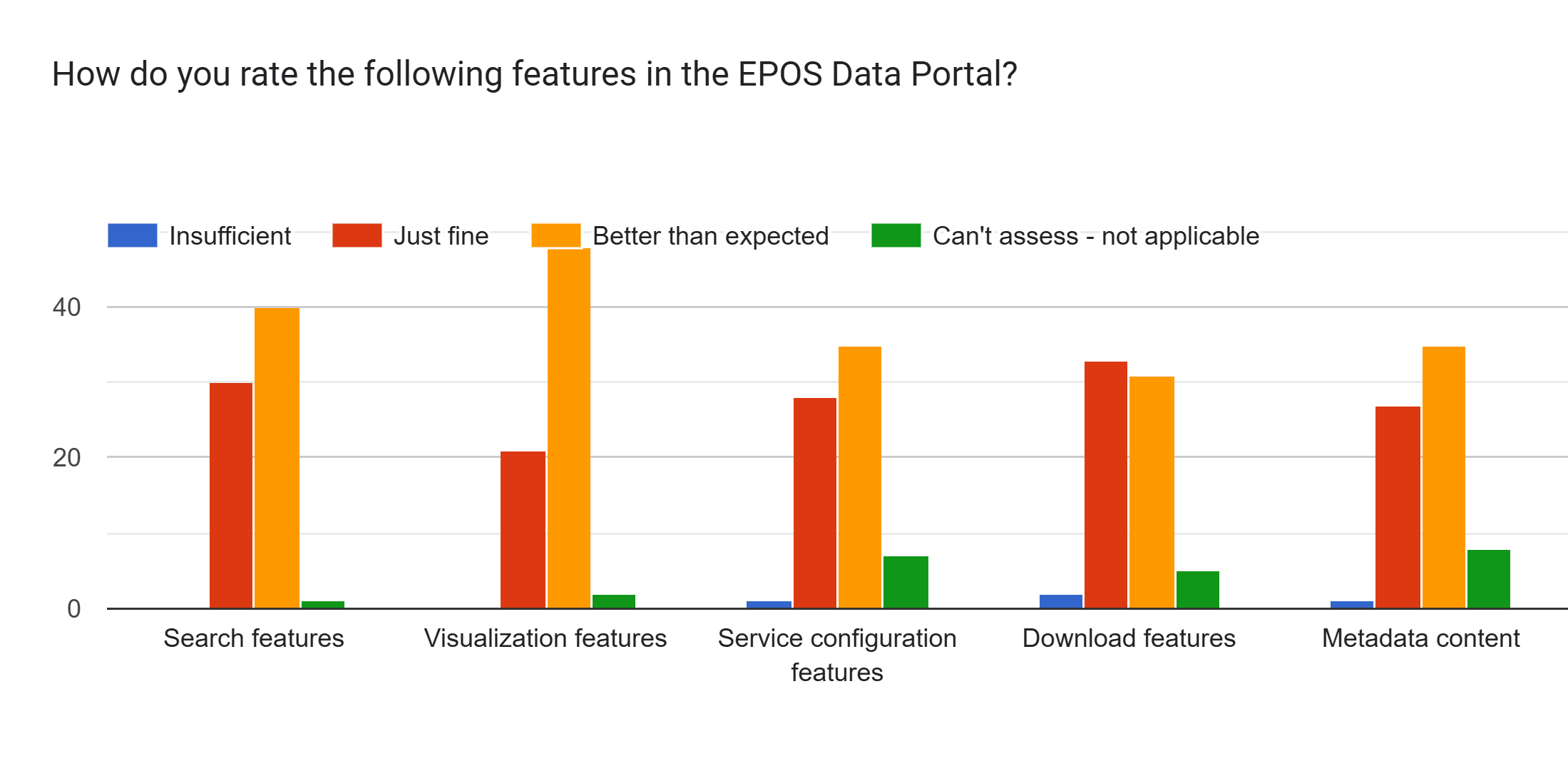 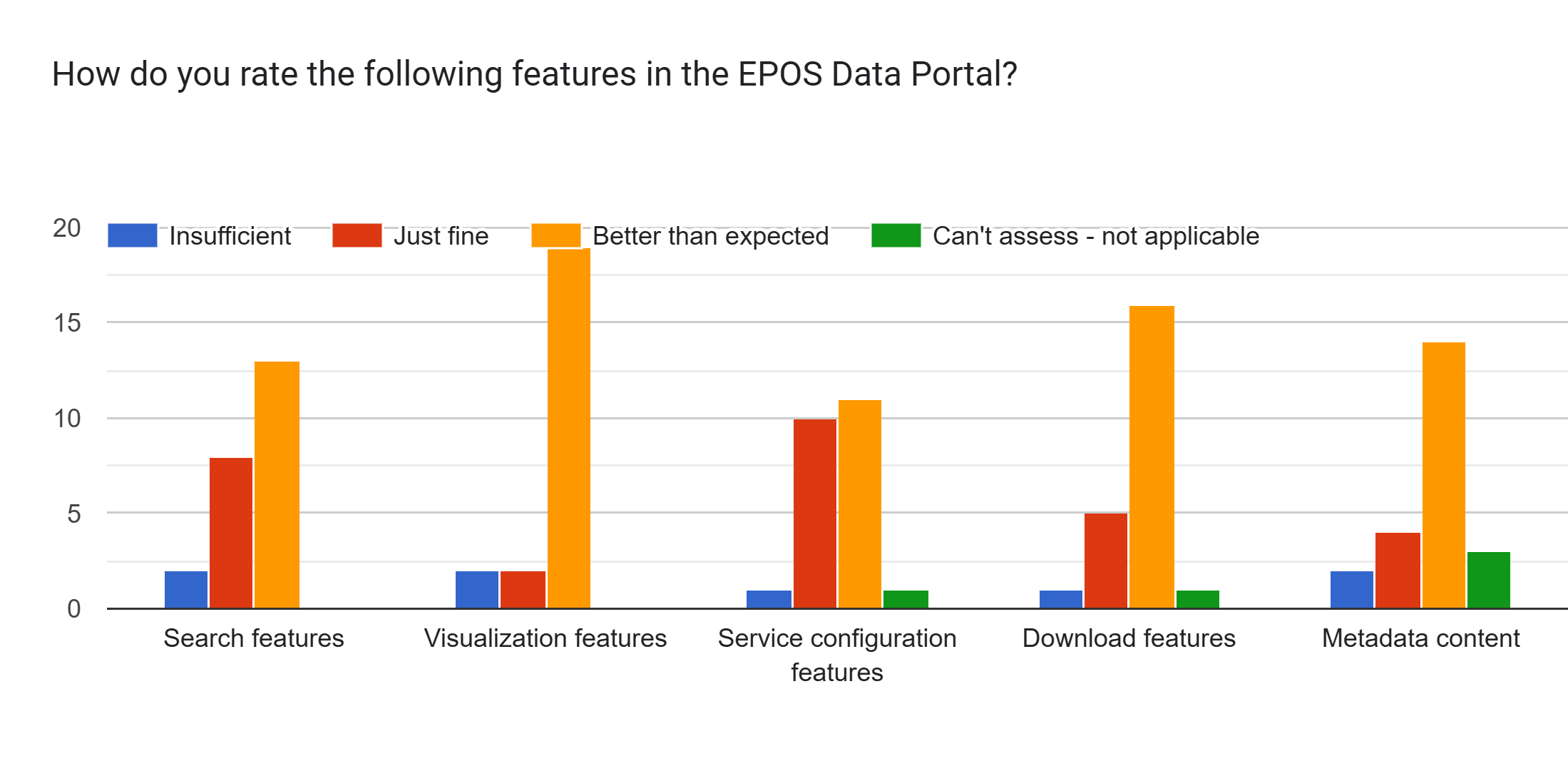 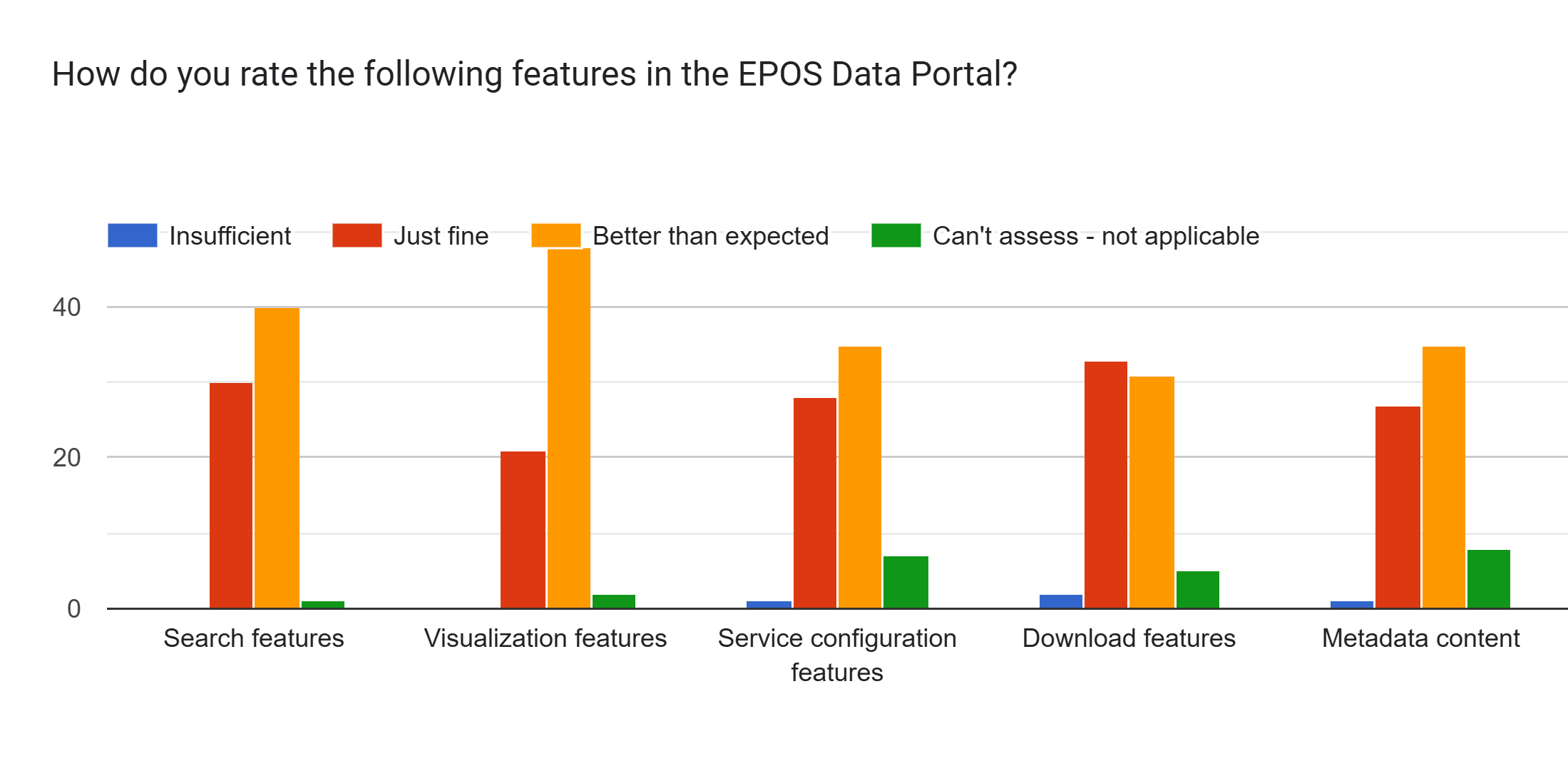 March 2025 – 17 responses
October 2024 – 24 responses, ECR
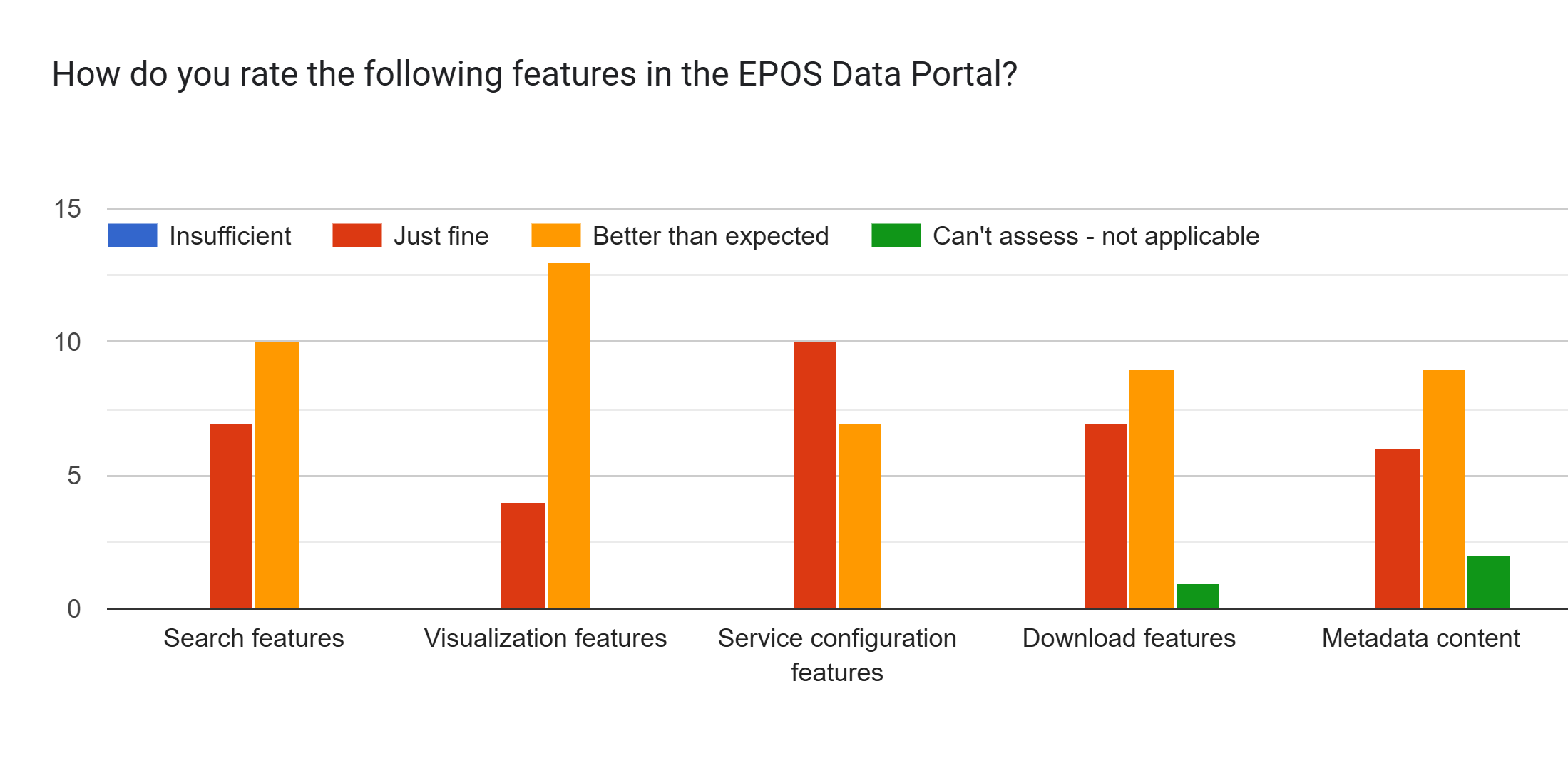 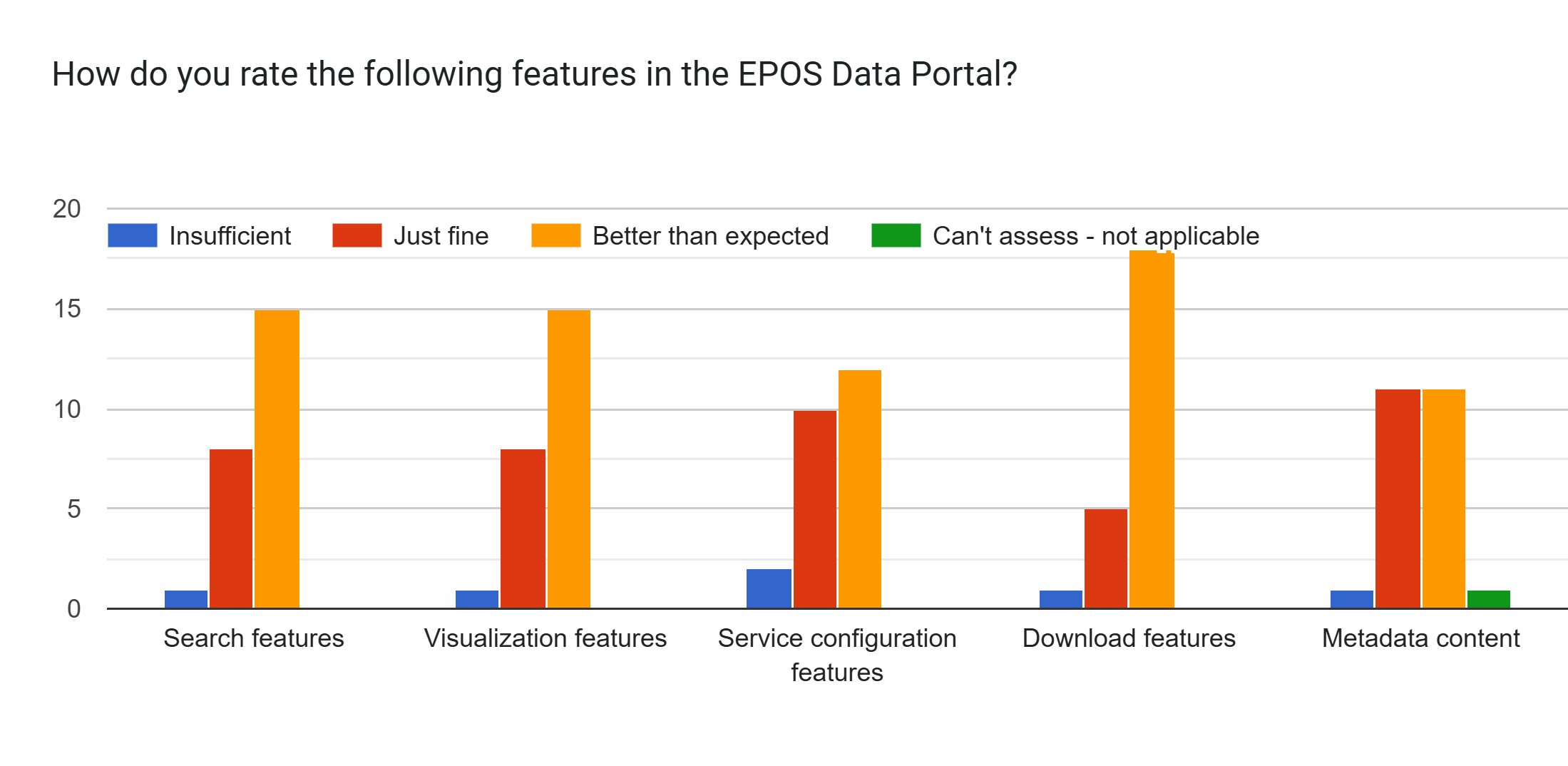 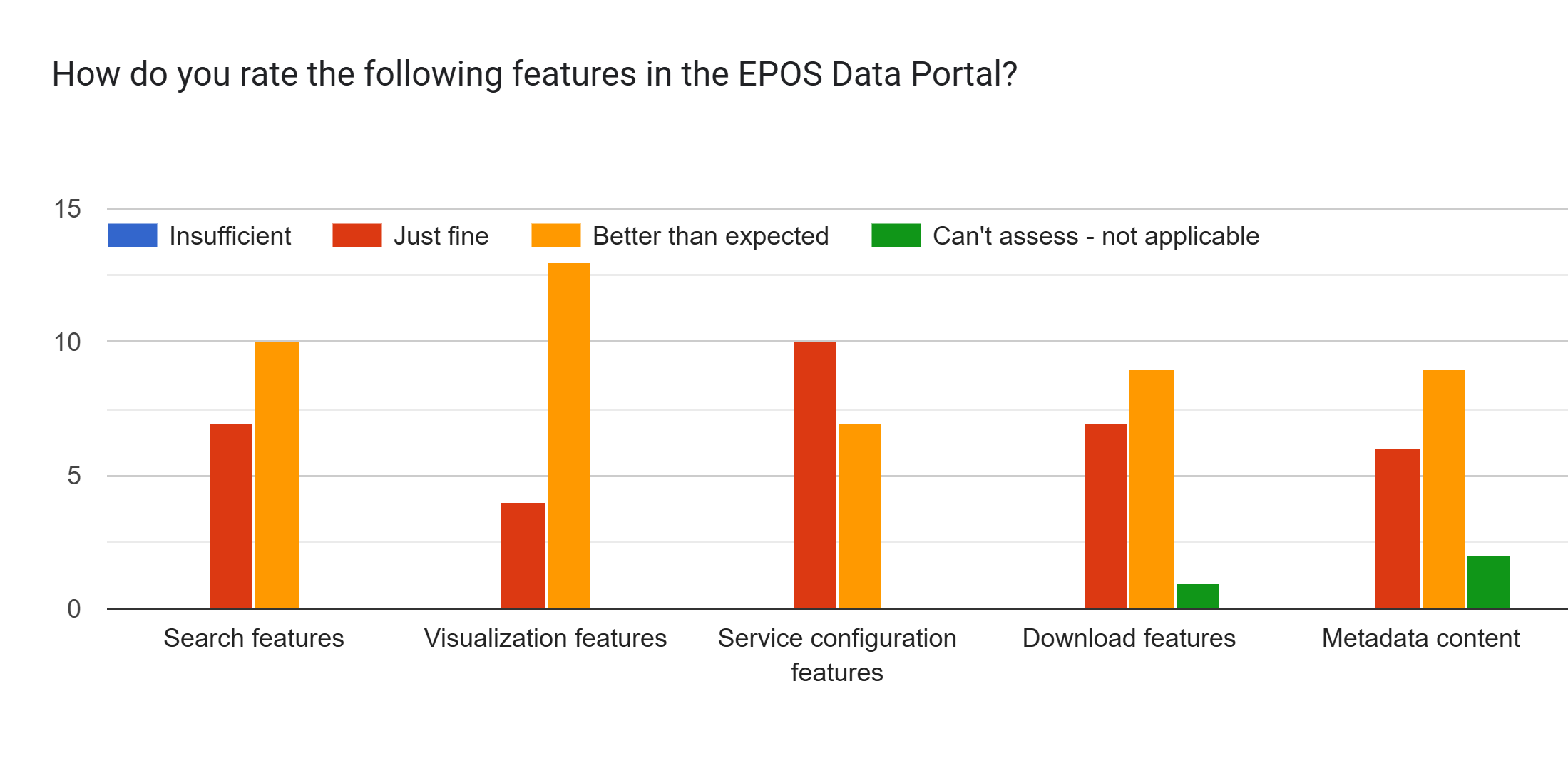 Do you think you will use the EPOS Data Portal again?
September 2024 – 23 responses, ECR
January 2024 – 71 responses
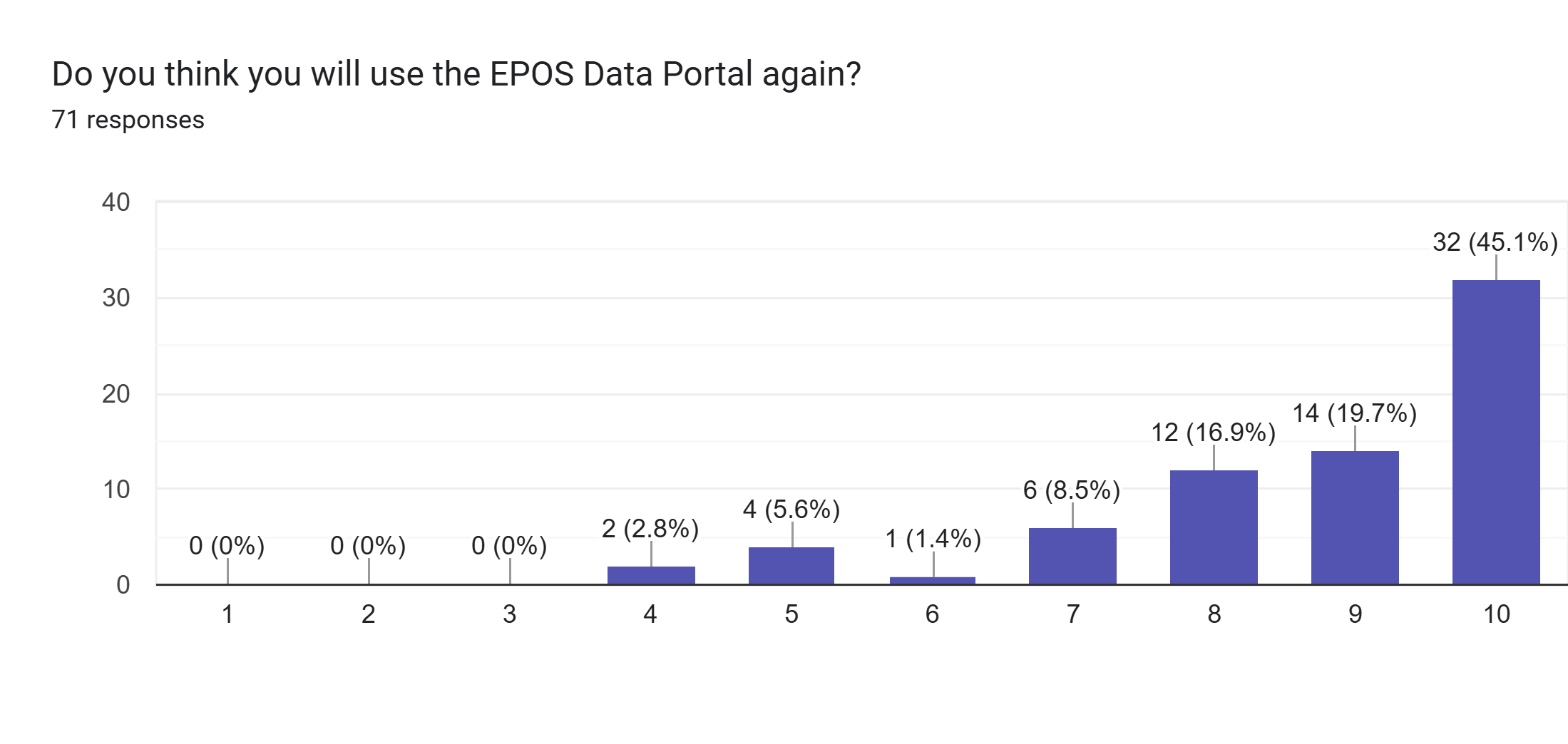 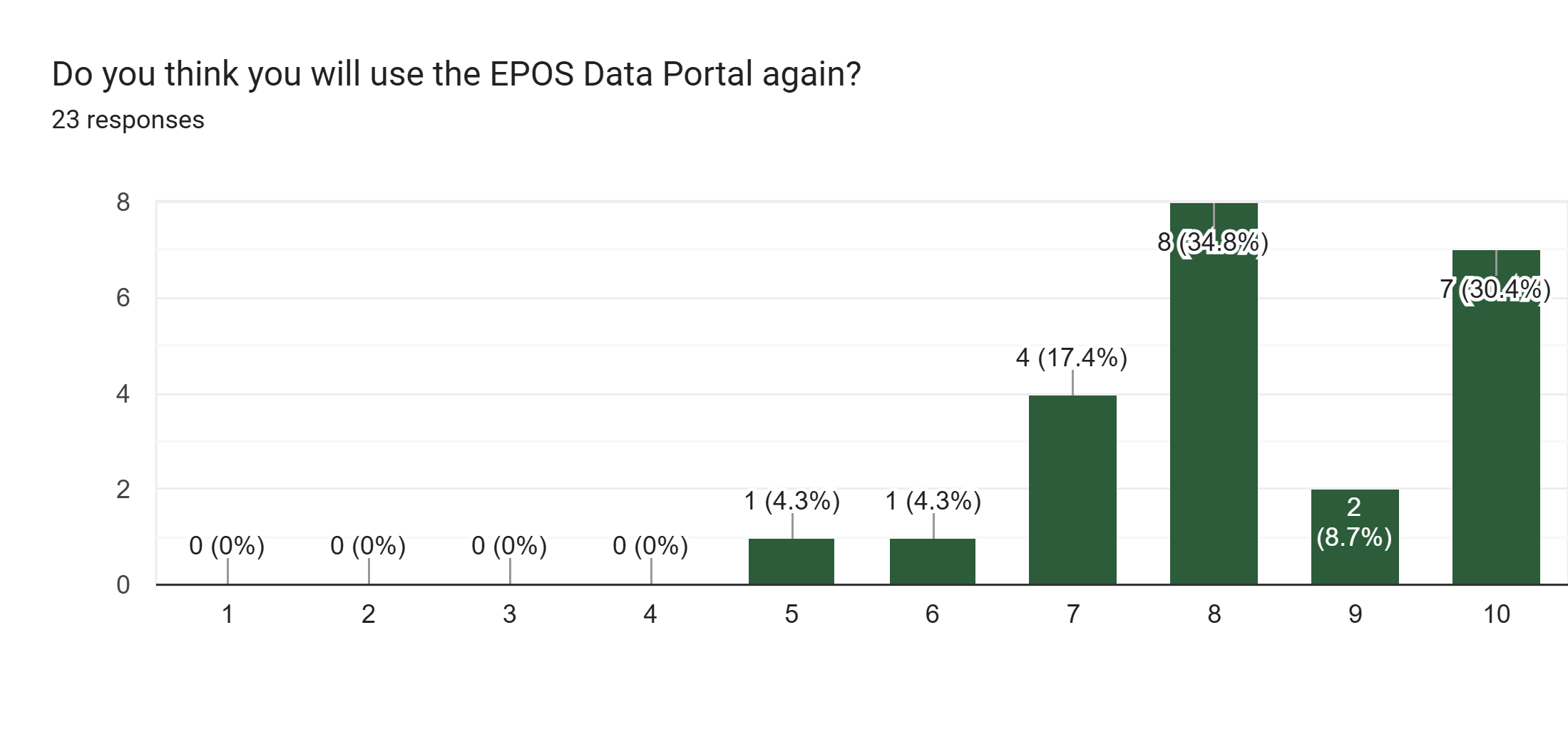 1 = No	    10 = Yes, definitely
March 2025 – 17 responses
October 2024 – 24 responses, ECR
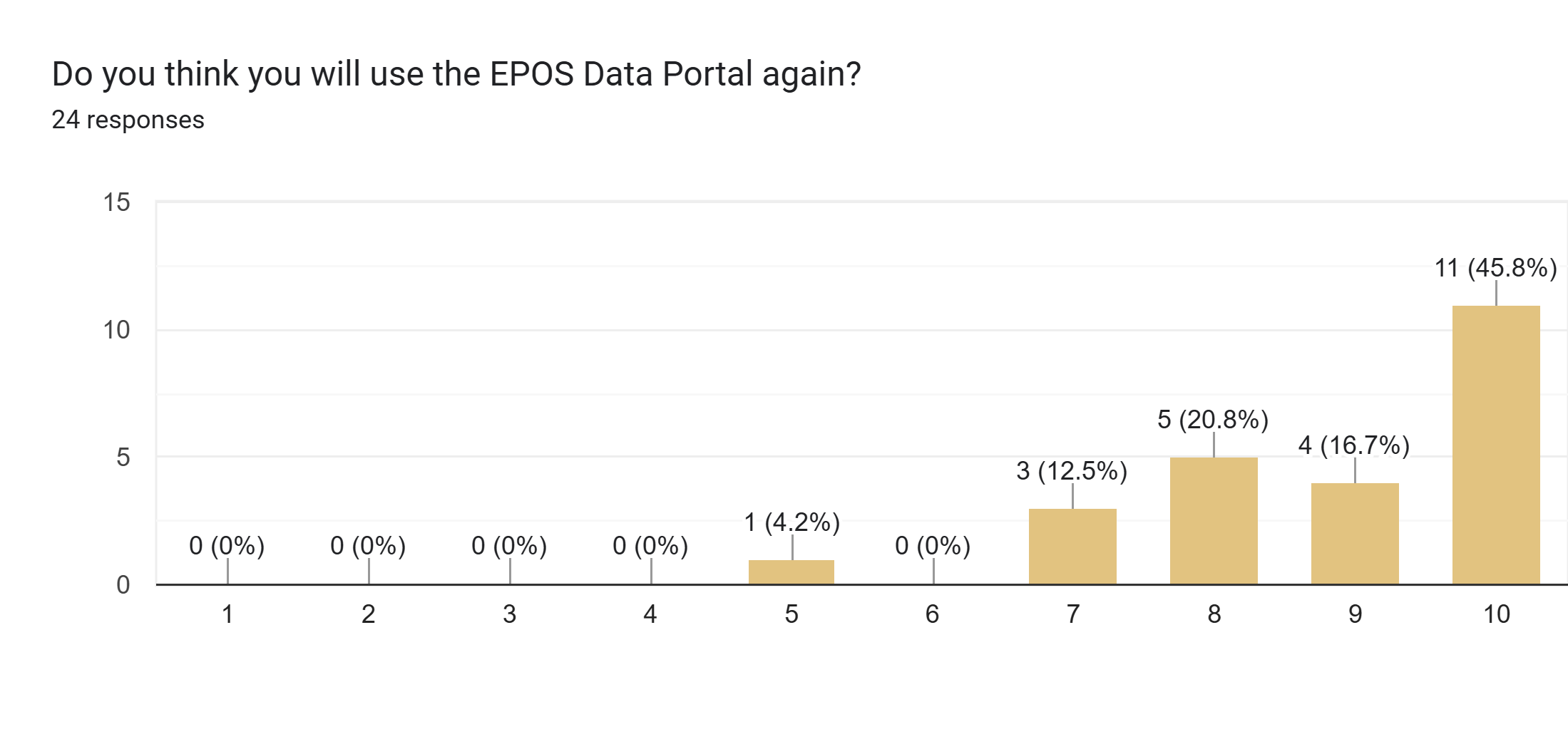 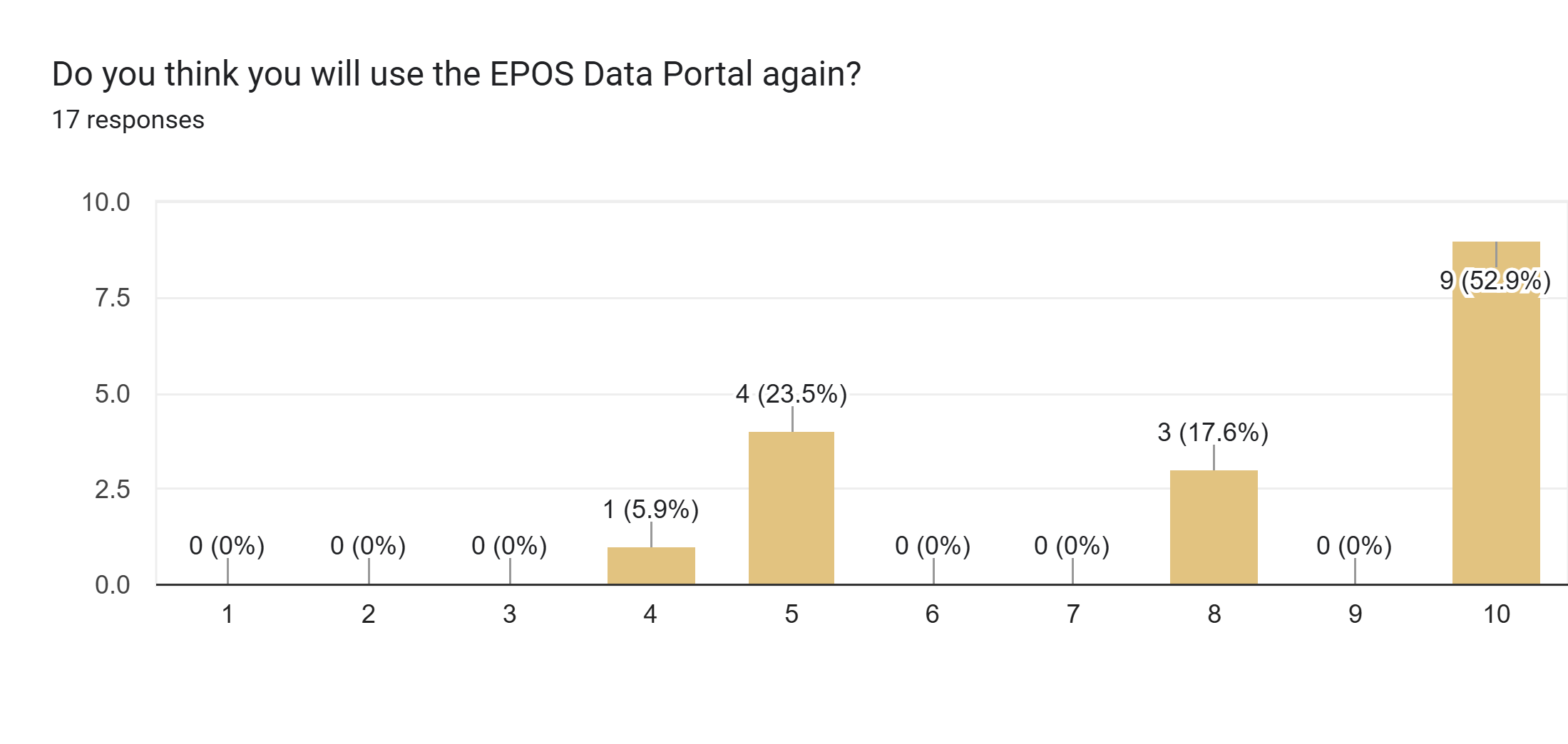 Does the EPOS Data Portal cover data you could use for your research?
September 2024 – 23 responses, ECR
January 2024 – 71 responses
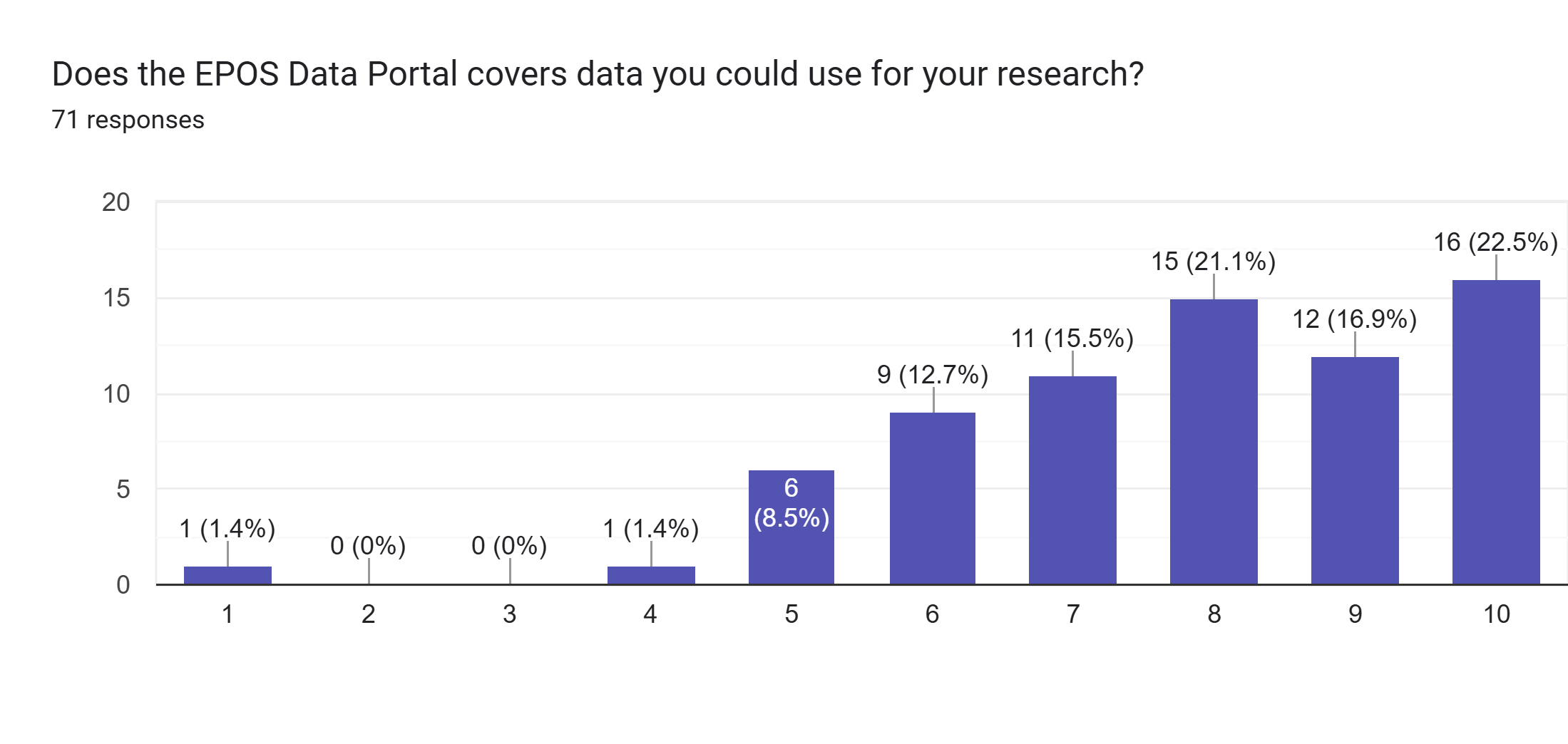 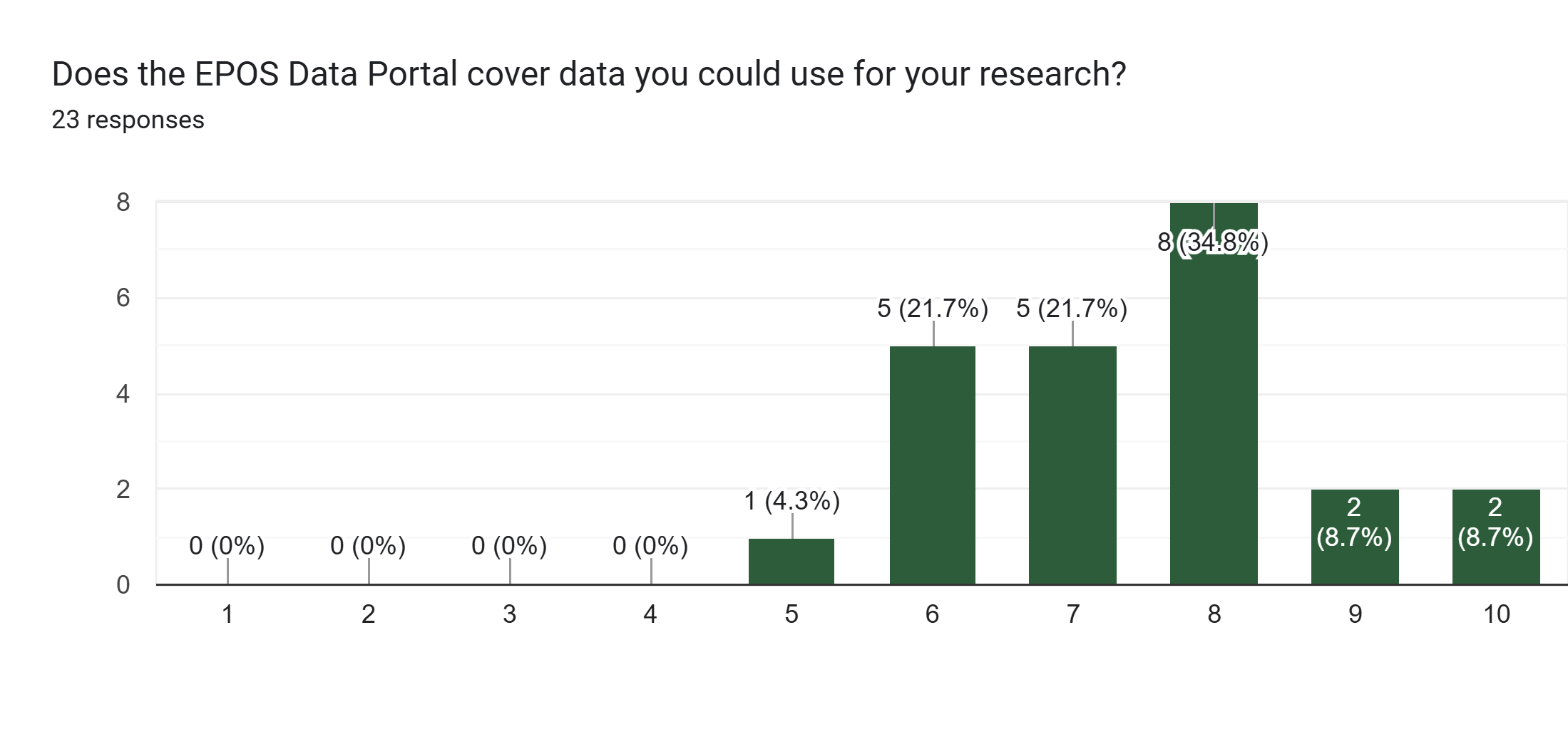 1 = Not at all	    10 = Fully
March 2025 – 17 responses
October 2024 – 24 responses, ECR
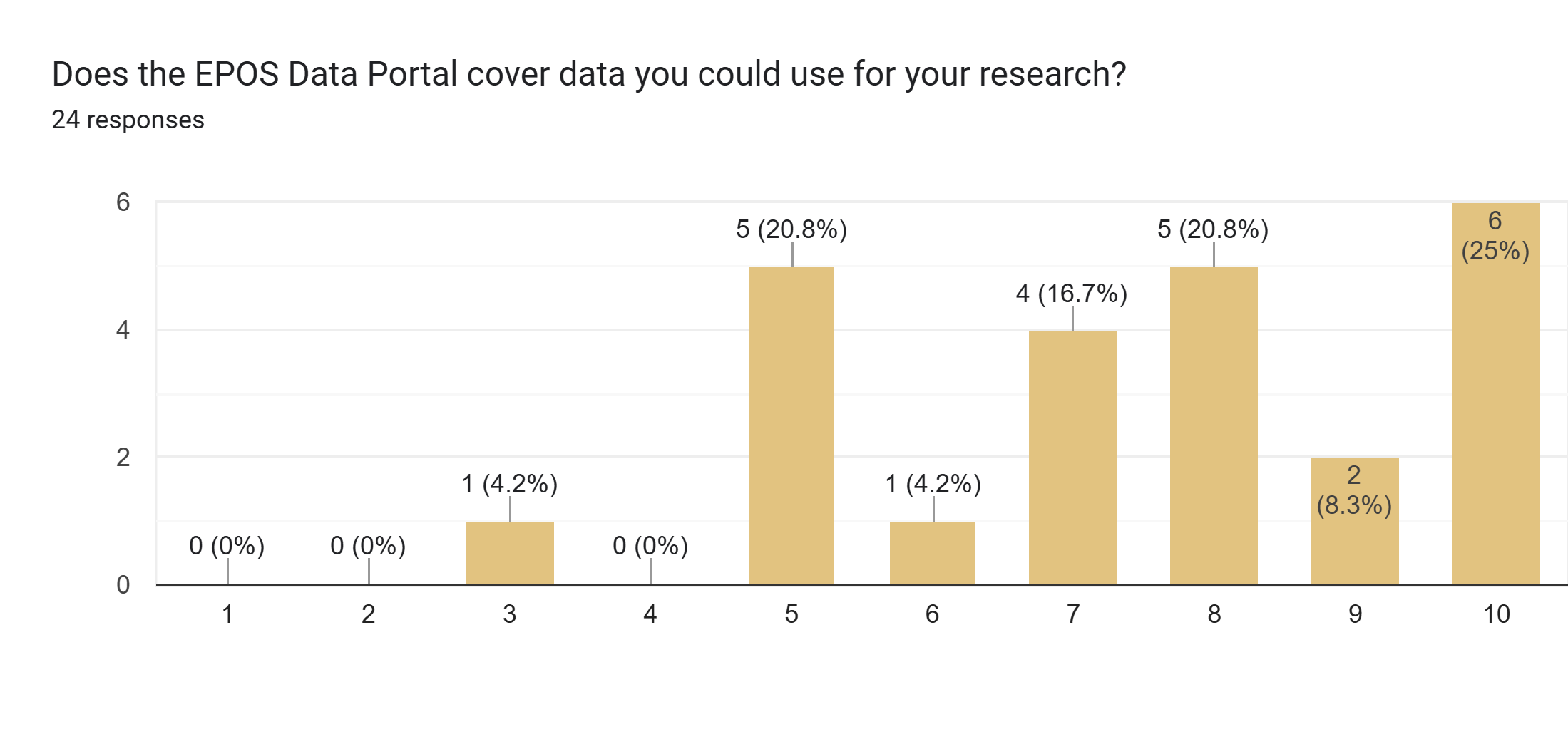 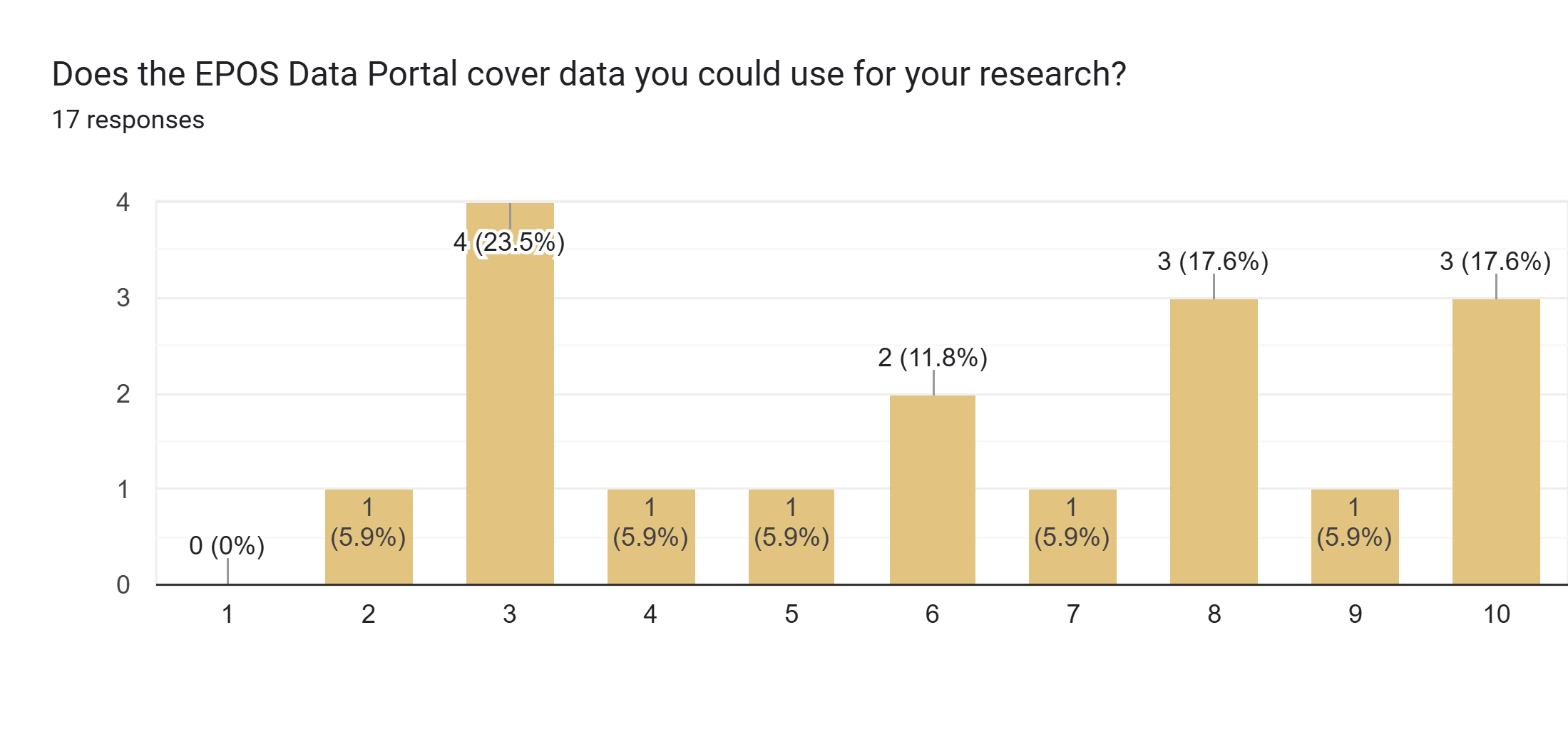 Is data quality in EPOS Data Portal sufficient for your research?
September 2024 – 23 responses, ECR
January 2024 – 71 responses
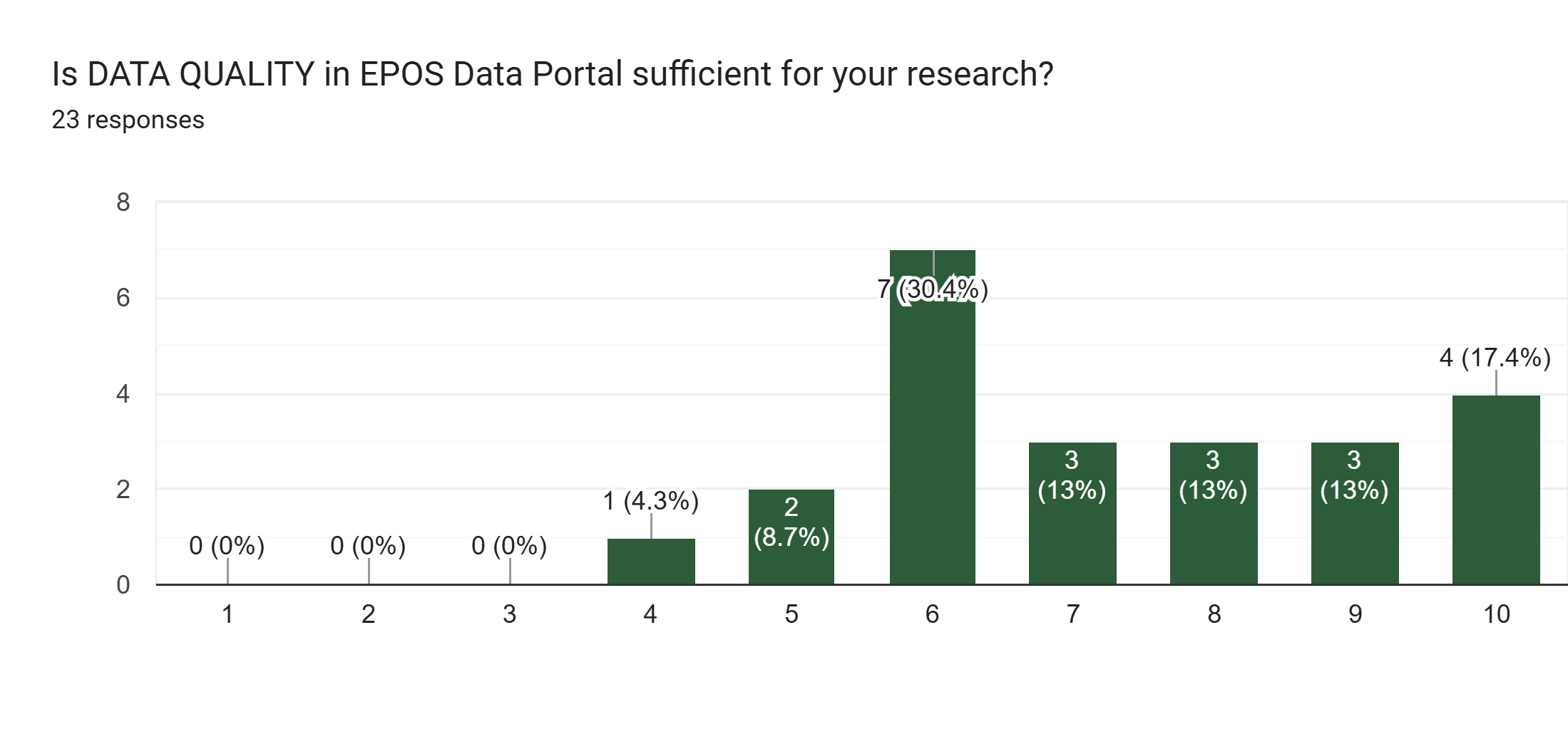 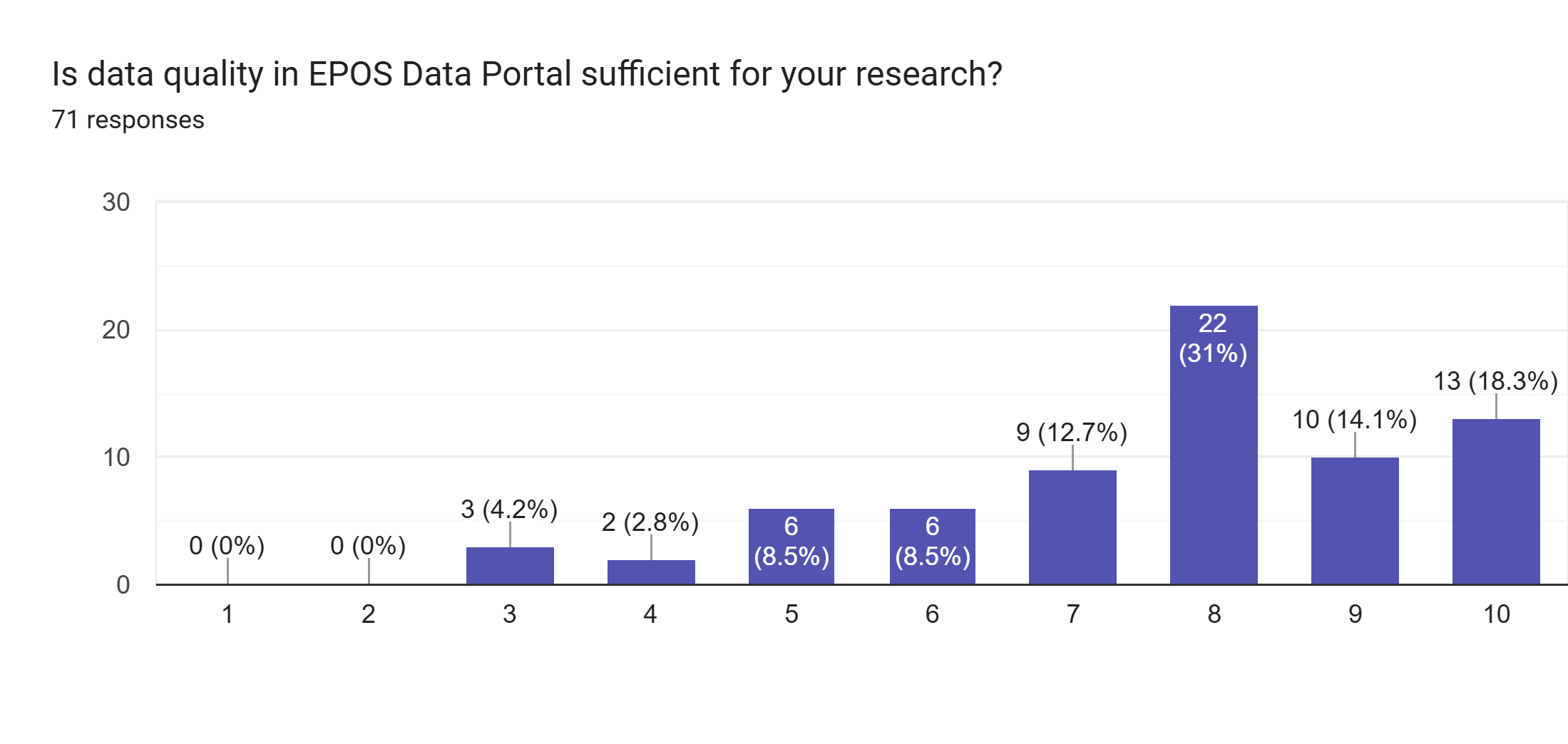 1 = Not sufficient at all	10 = Fully sufficient
March 2025 – 17 responses
October 2024 – 24 responses, ECR
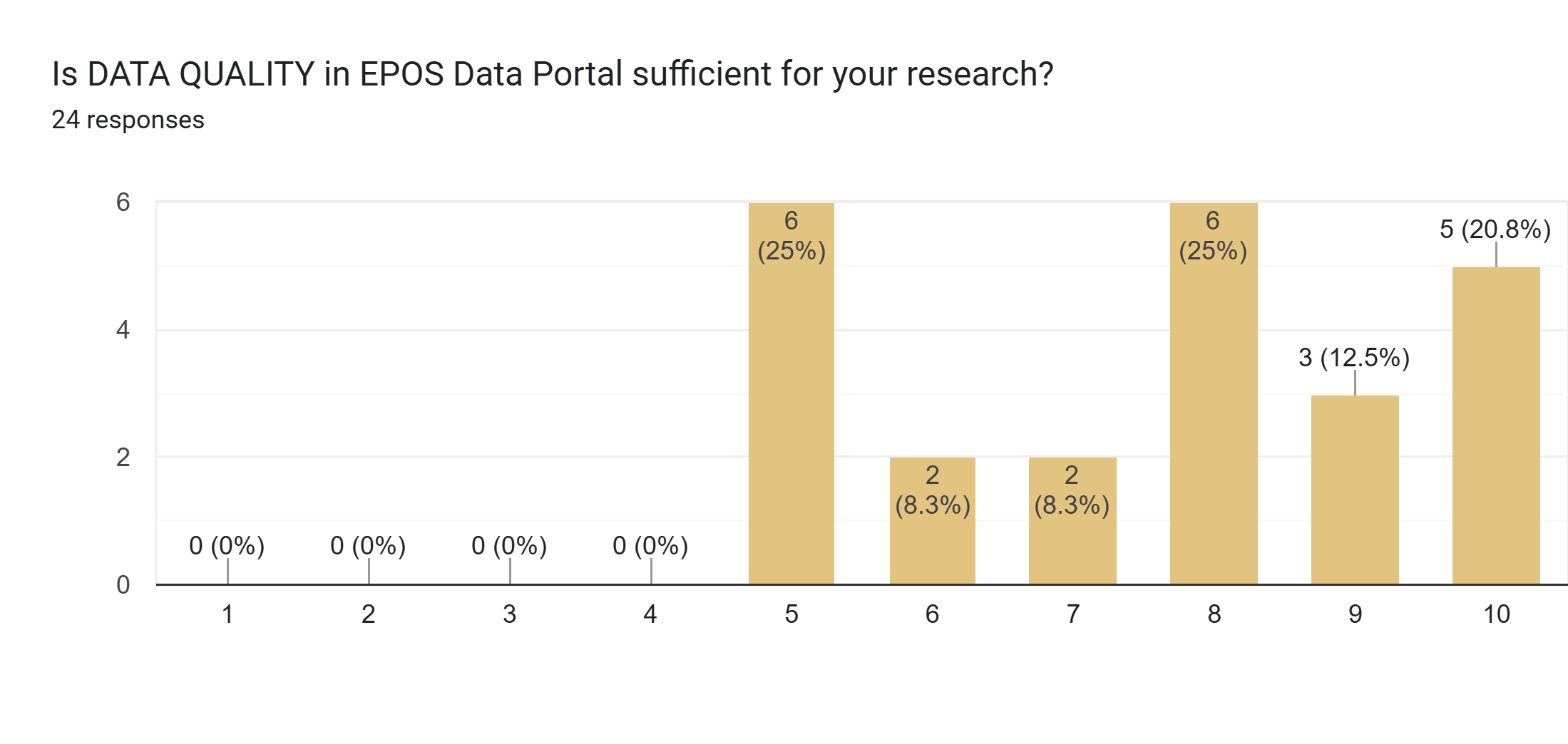 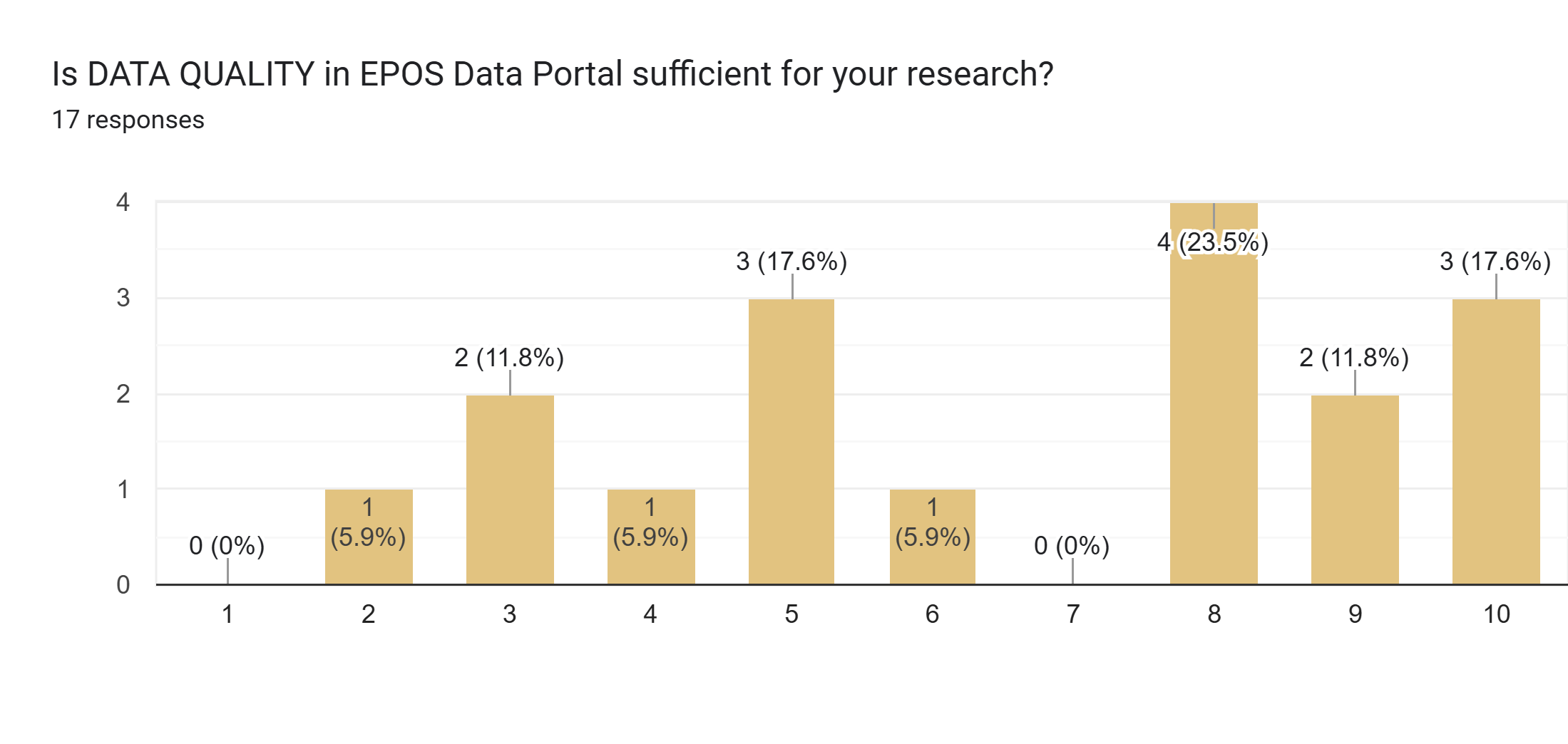 Do you feel that after the training you acquired the skills to use the portal?
January 2024 – 71 responses
September 2024 – 23 responses, ECR
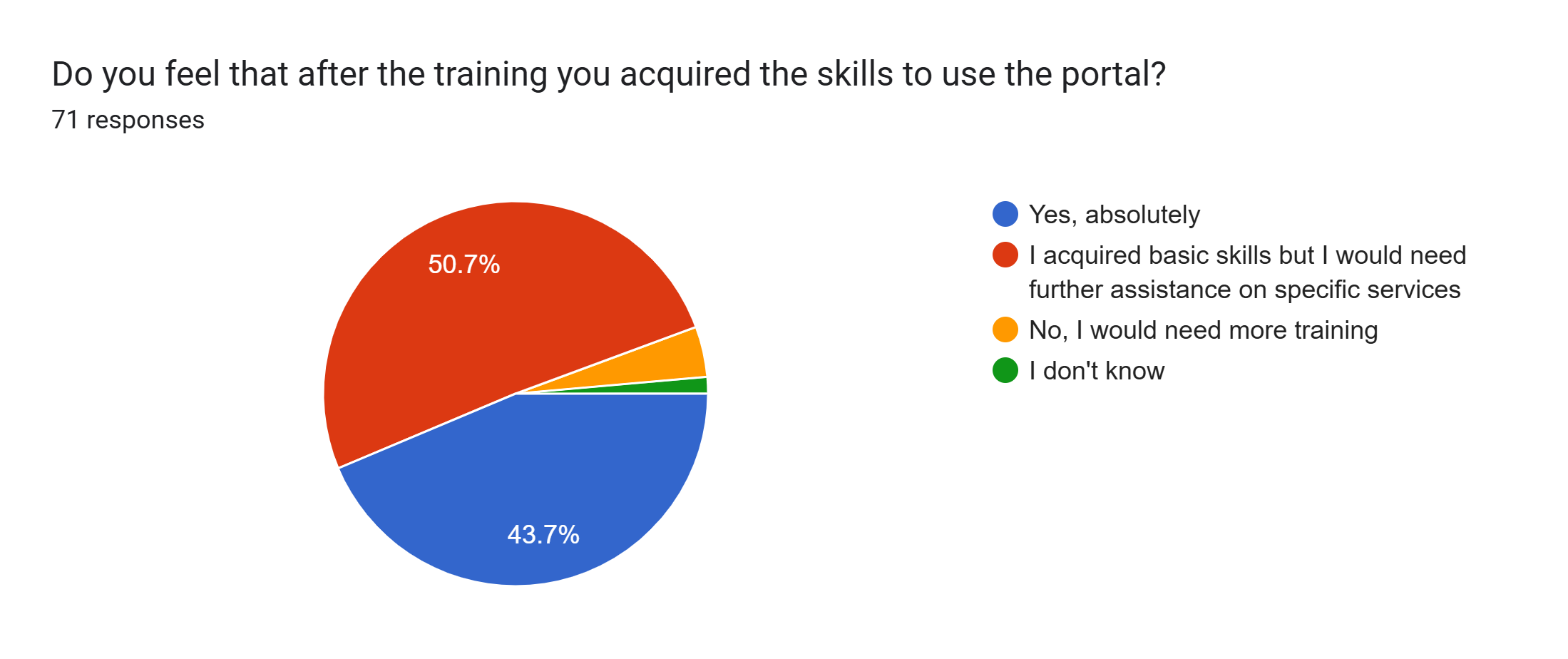 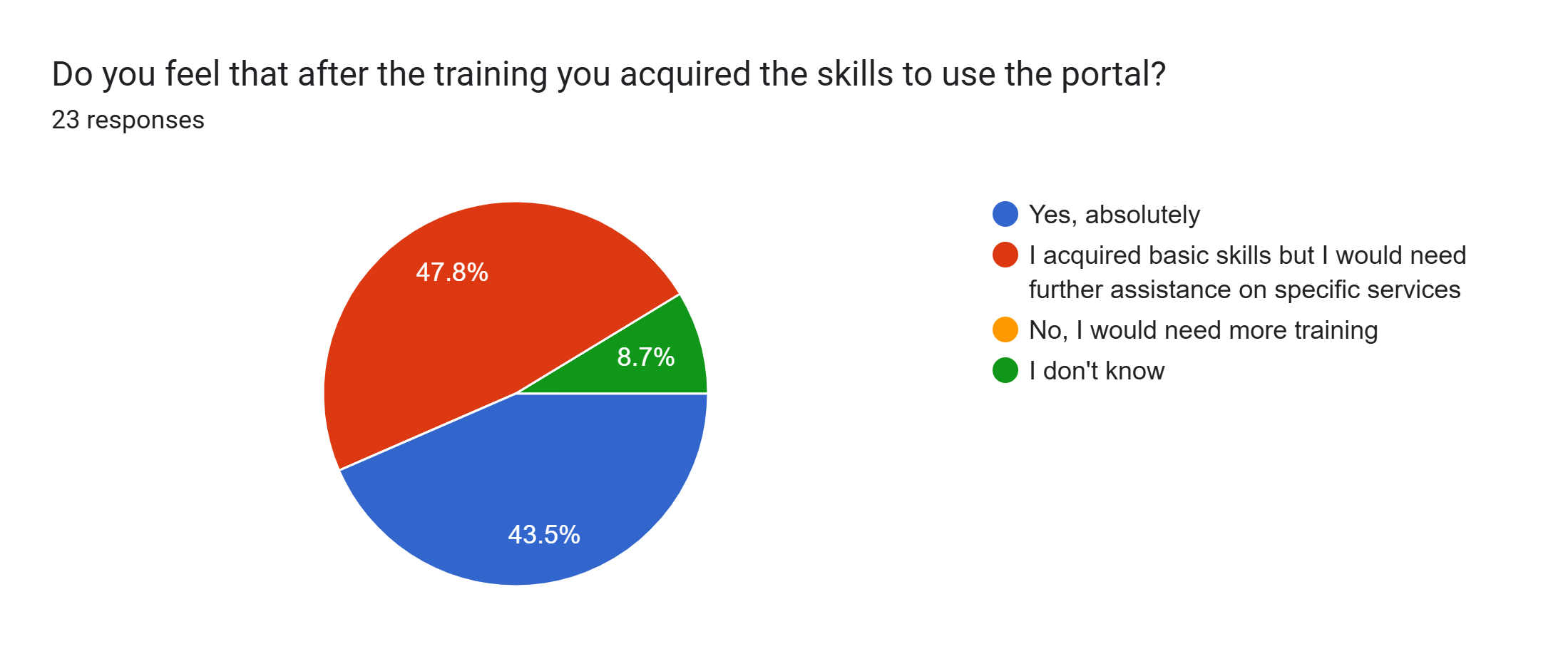 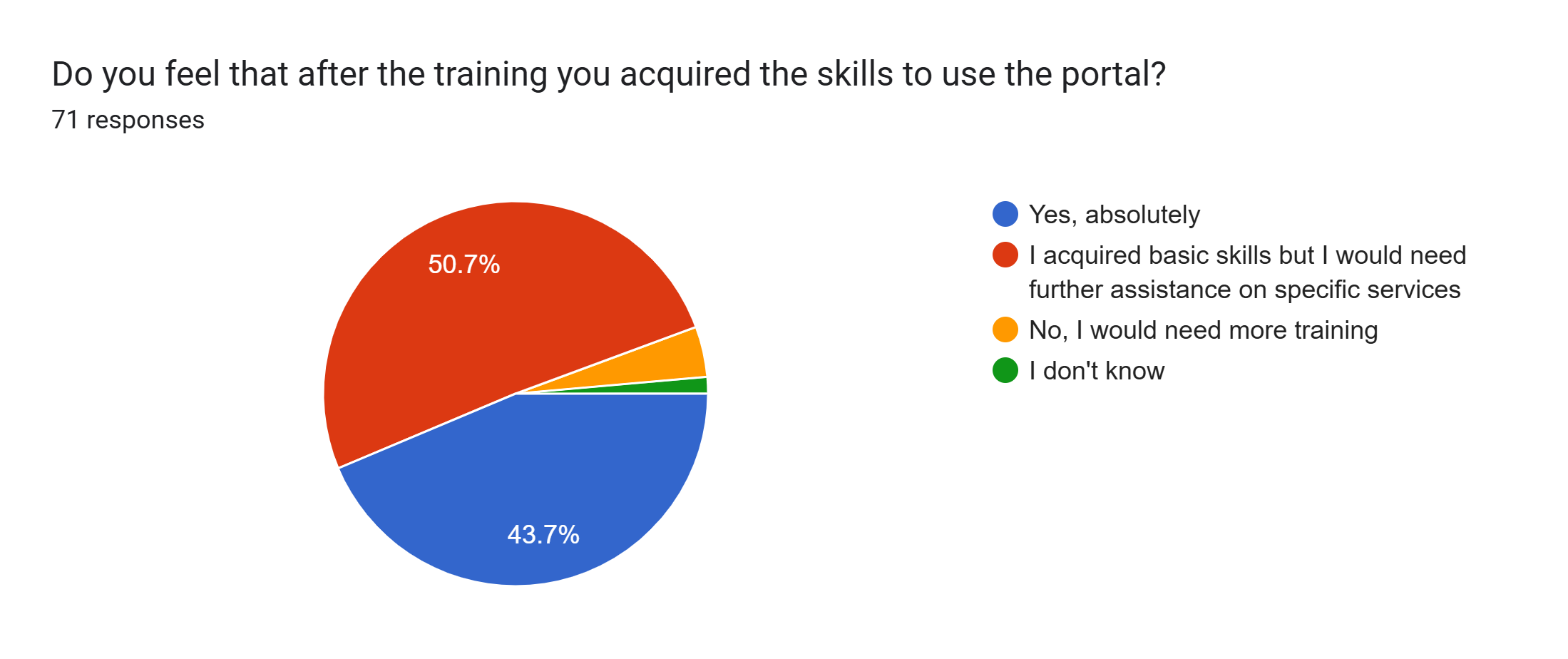 October 2024 – 24 responses, ECR
March 2025 – 17 responses
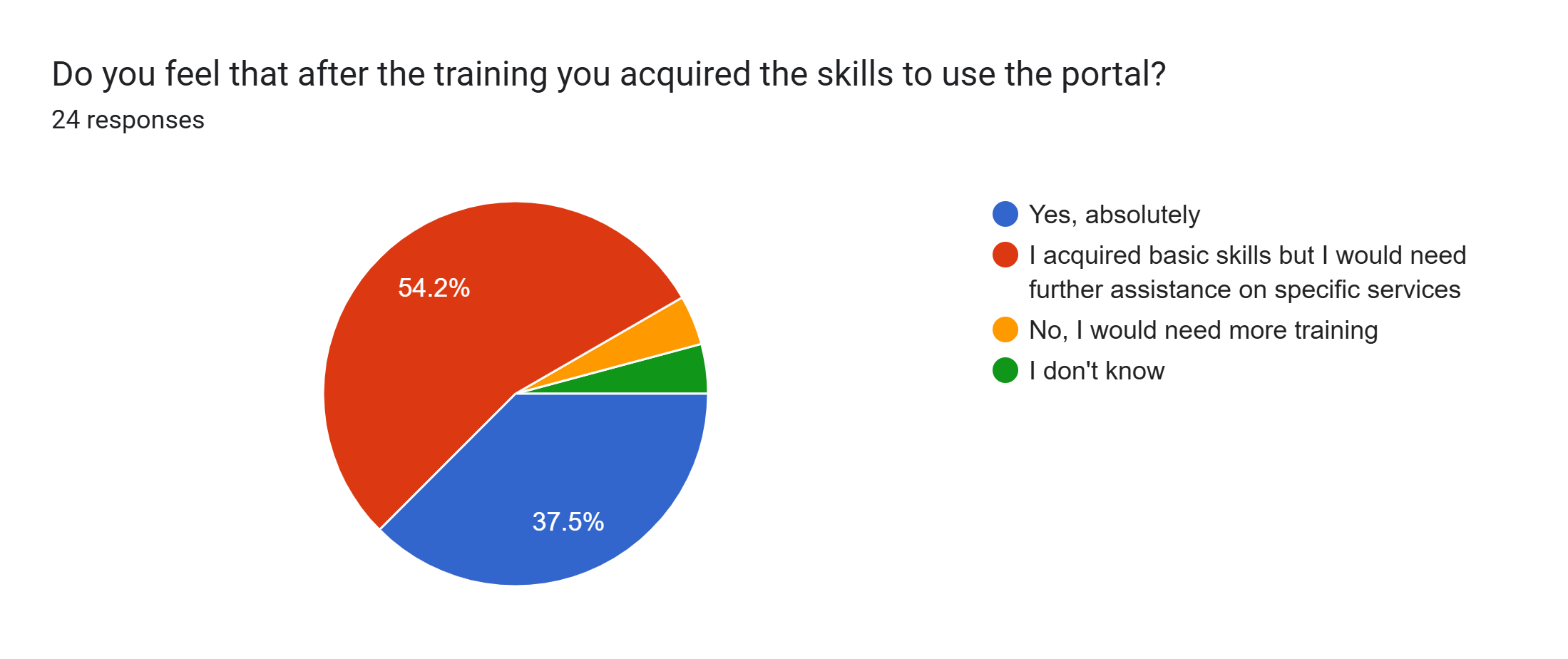 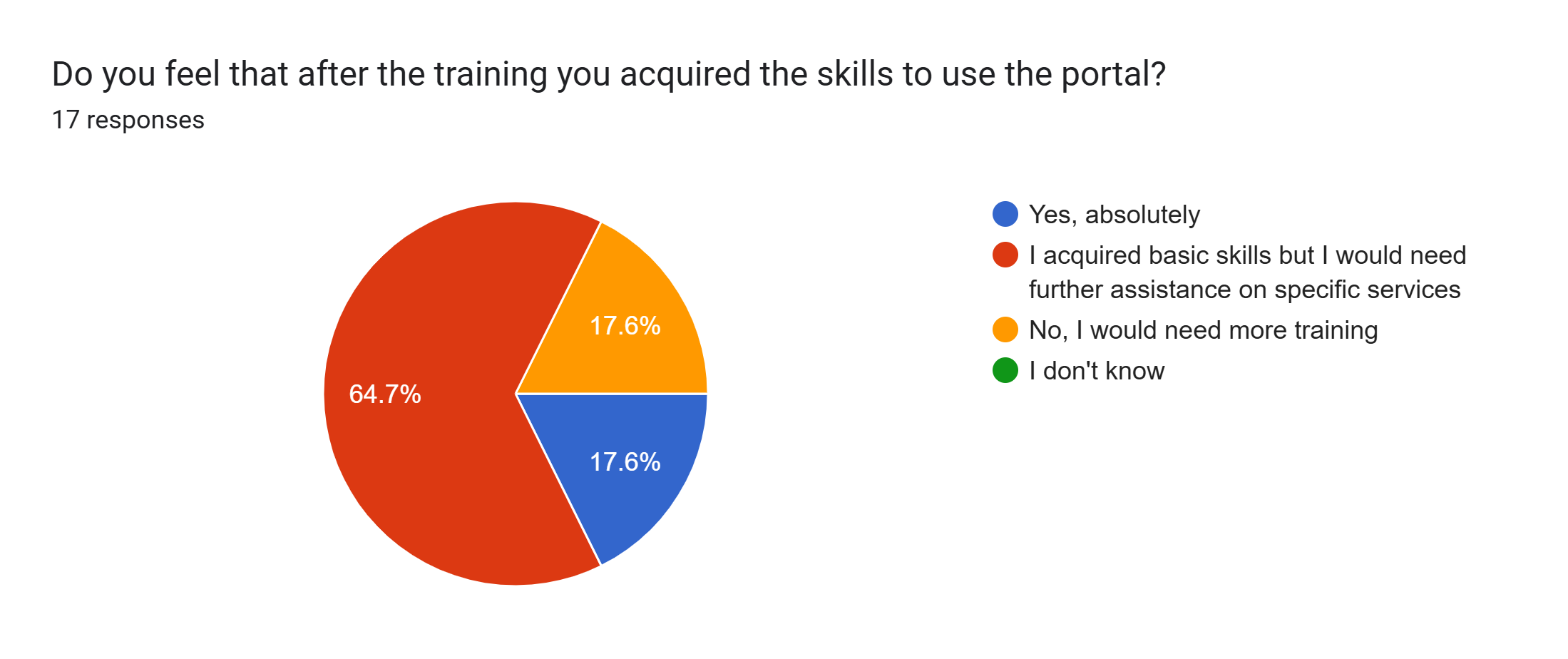 User Feedback Group
UFG
Use Feedback Group in EPOS
First UFG established in 2019 (EPOS-IP) consisting of 24 researchers (2@each TCS + ECS)
Purpose: internal testing of EPOS Platform (ICS-C) for further improvement before public release
Two testing sessions arranged (one in person, 2 days; one online)
User Feedback Group – goals in 2019
New Use Feedback Group in EPOS
Objective: Evaluate EPOS Platform – usability, data content, provide suggestions for improvements
Commitment: UFG meetings 1-2 per year – collect feedback immediately
Members: one person @TCS, preferably ECR with multi-disciplinary interests
In-person meetings to be collocated with other events/conferences
Thank you for your attention!
communication@epos-eric.eu
www.epos-eu.org/on | social media #EPOSon
[Speaker Notes: Thank you slide]